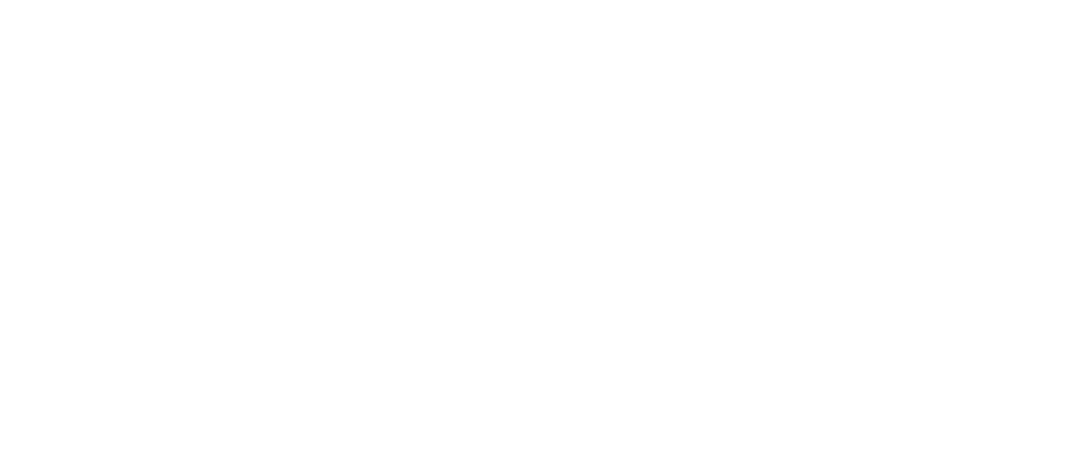 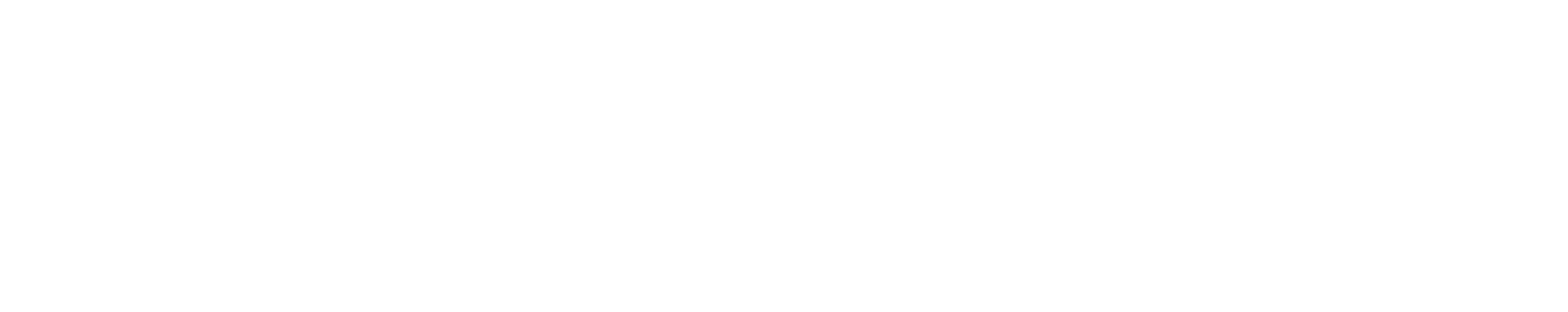 Jianqi Chen(陈建琪)，Junsheng Jing(景俊升)，Yongce Gong(贡庸策)
Great Bay University
chenjianqi@gbu.edu.cn
2024/9/8
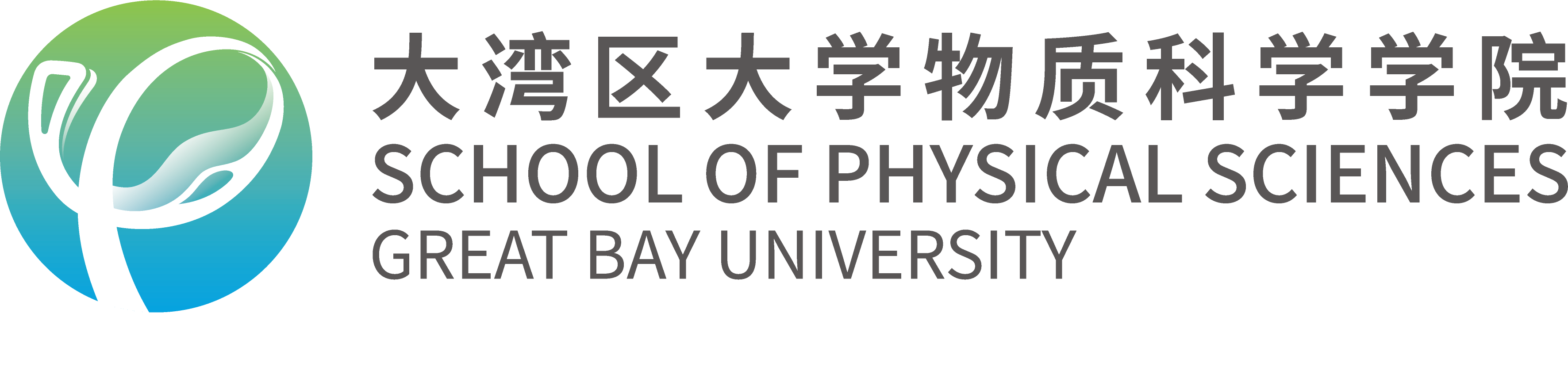 Background
How did elements heavier than iron form?
One of greatest unanswered questions of physics
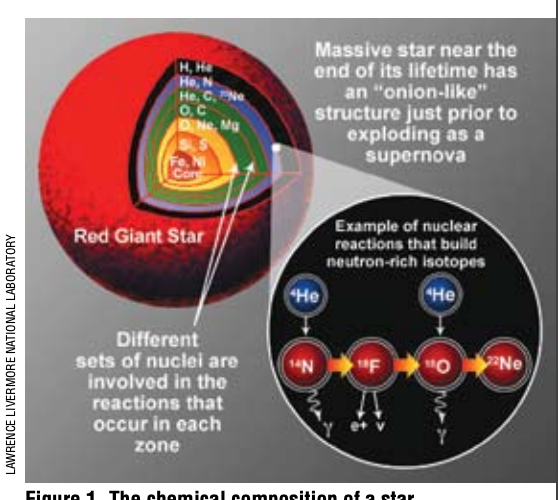 [科学通报, 2022, 67(28):10.]
https://cosmicopia.gsfc.nasa.gov/nucleo.html
2
[Speaker Notes: owever, the astrophysical models have yet to adequately reproduce the observed solar abundances of those elements beyond iron(referred to as ultra-iron elements). It is widely believed that these ultra-iron elements were primarily synthesized via the slow neutron capture process(s-process) and the fast neutron capture process(r-process). The fundamental s-process component is thought to originate from thermally pulsing low-mass AGB stars, with reaction pathways closed after the stable nuclides. About half of the heavy elements(up to bismuth) were produced via the s-process. The r-process is thought to occur in the explosive burning of core-collapse supernova and/or neutron-star mergers. Although the r-process site remains a mystery, experts believe that more than half of the ultra-iron elements(up to thorium and uranium) were produced via the r-process.]
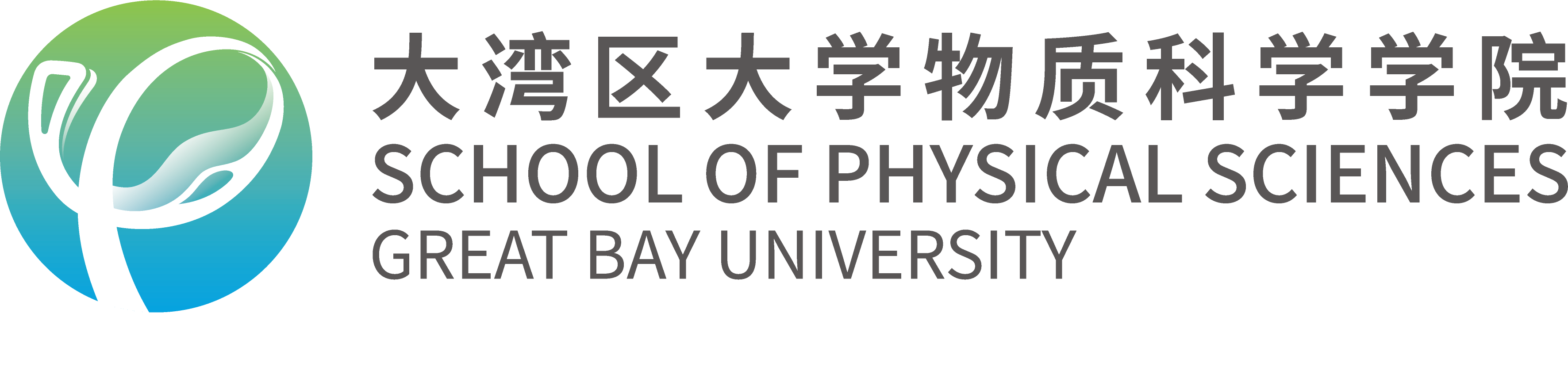 Status of 13C(alpha, n) 16O cs measurement
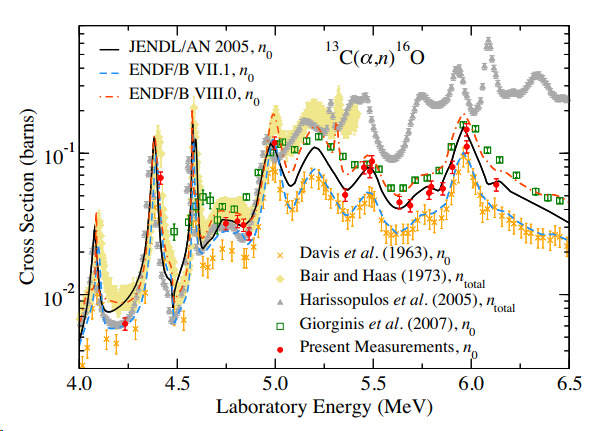 [PHYSICAL REVIEW LETTERS 125, 062501 (2020)]
3
[Speaker Notes: Zirconium titanium Germanium]
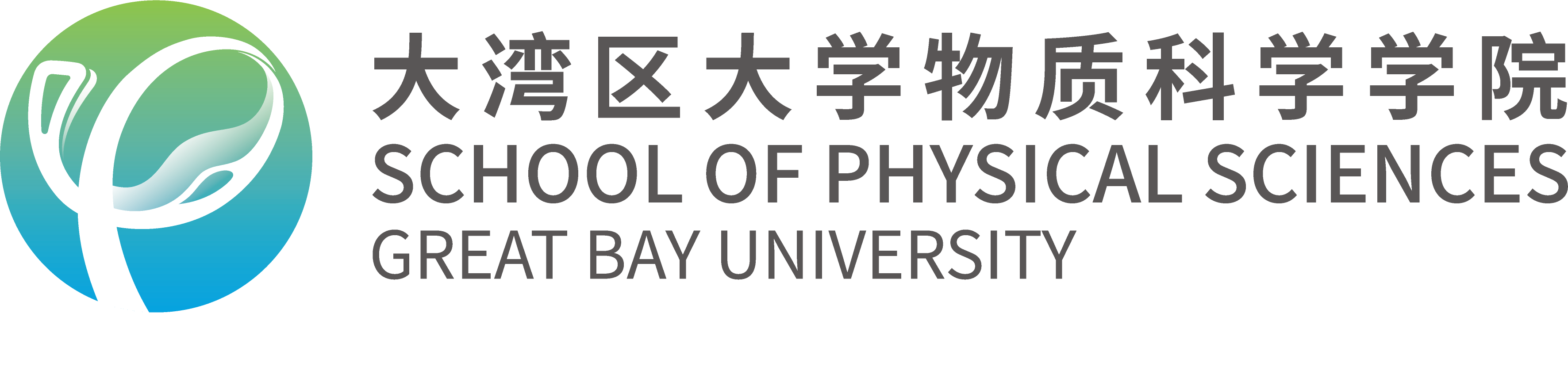 HeBGB
   (Ohio University)
Neutron detector array
   (Sichuan University & IMP)
LERDA
   (IMP & CIAE)
18 BF3 detectors
 16 3He detectors
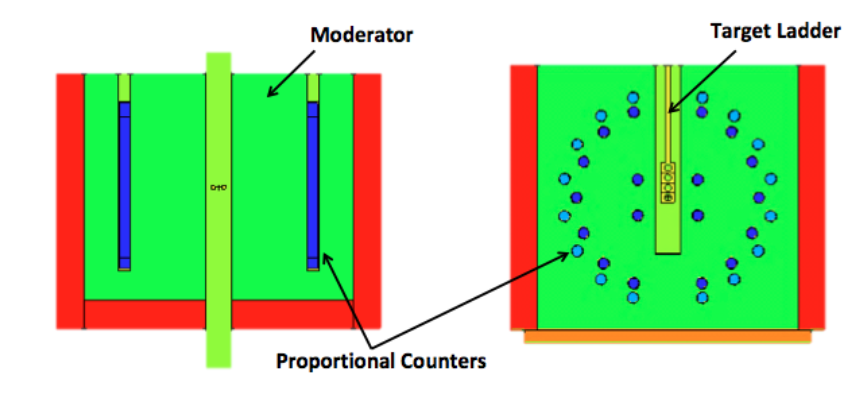 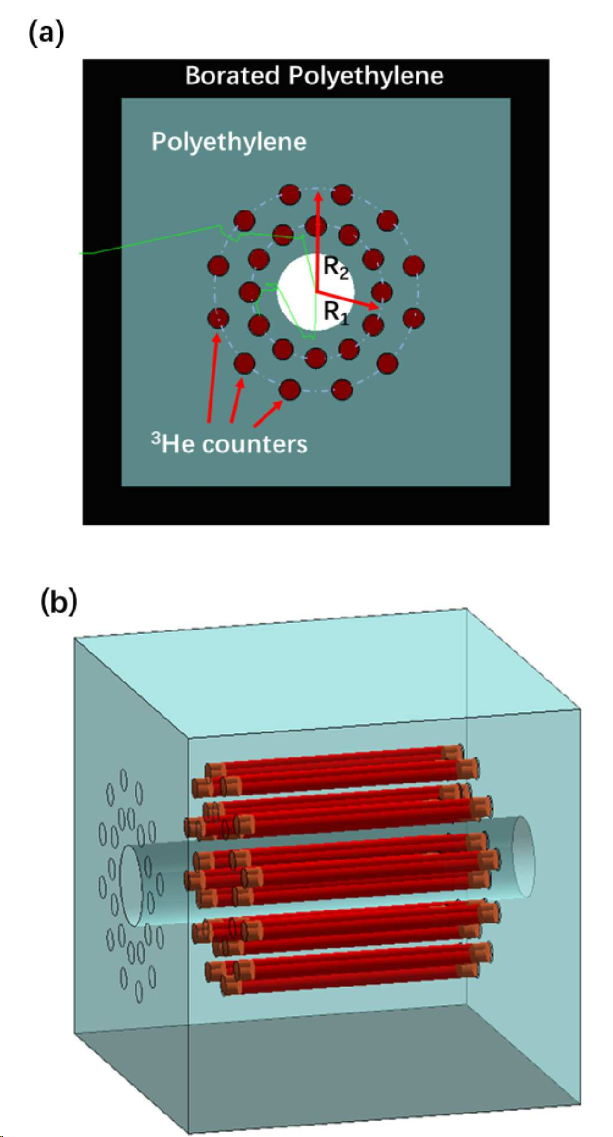 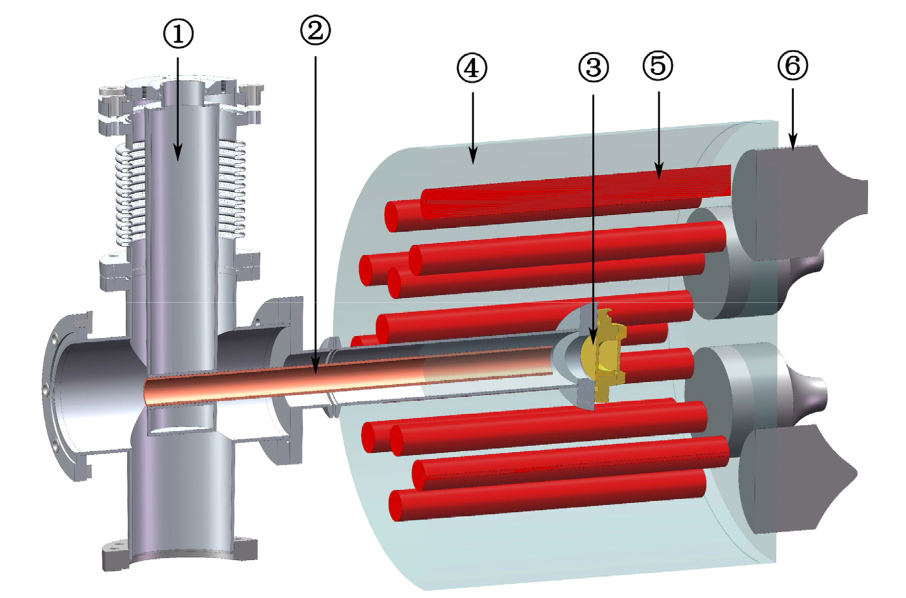 [Nuclear Inst. and Methods in Physics Research, A 1003 (2021) 165323.]
[Nuclear Science and Techniques 33.4 (2022): 41.]
[Journal of Instrumentation 17.05 (2022): P05004]
• Polyethylene moderated 3He tube array detectors are widely used for (alpha, n) cross section measurement.
• high detection efficiency for thermal neutron
• good n/gamma discrimination
• low price of polyethylene and easy to be designed in different shape
4
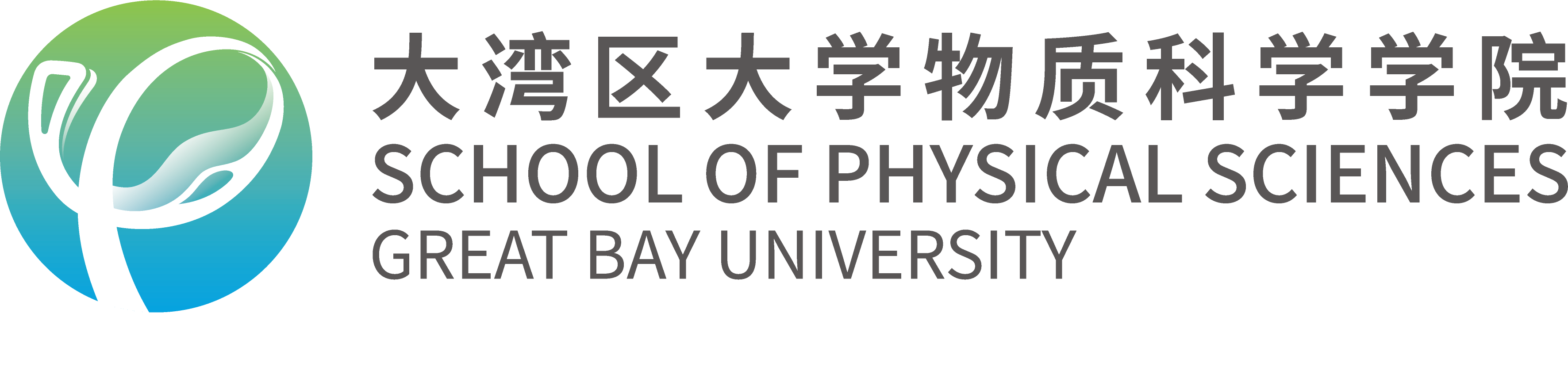 “Polyethylene+3He” tube detector application
Neutron flux monitor
Fission study
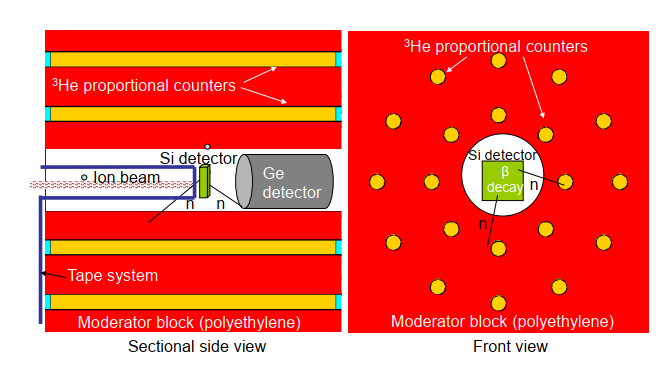 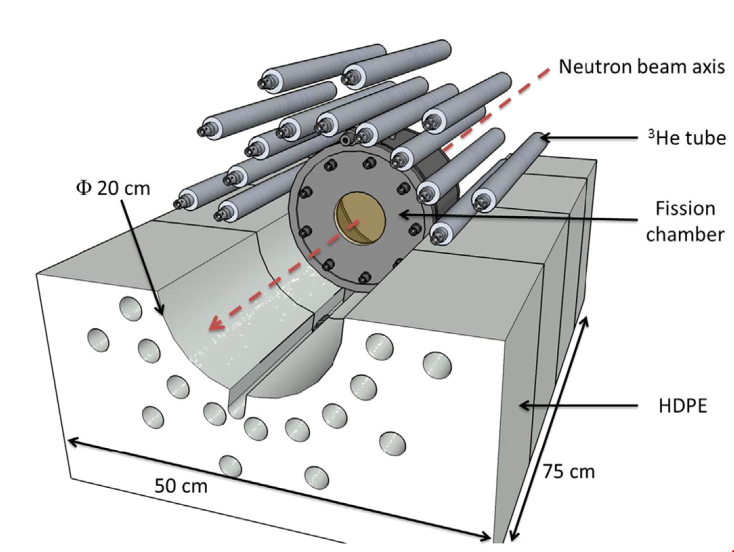 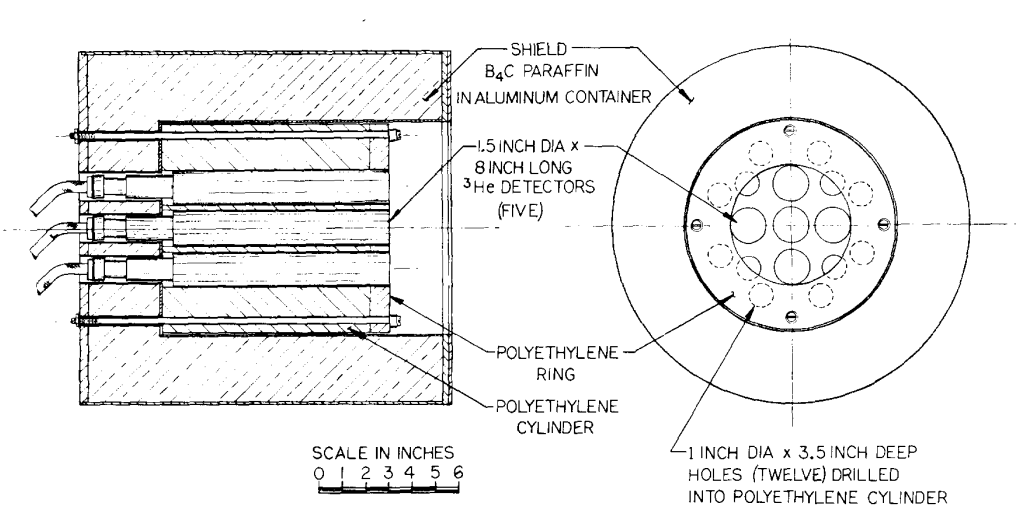 [NIM-A, 1969,72(2):161-166]
[NIM-A, 2014,99-105]
[NIM-A, 422.1-3, 1999: 43-46]
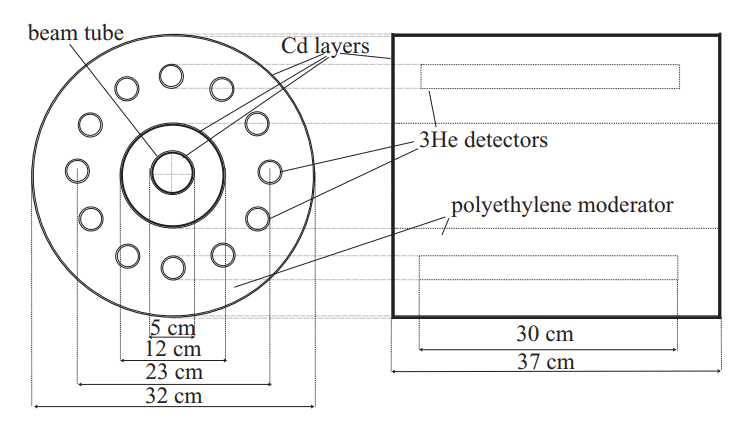 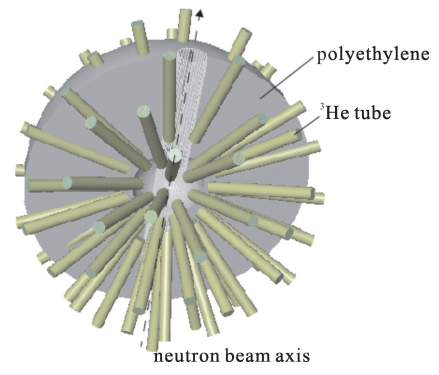 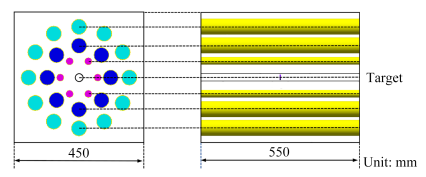 [核技术,2020,43(11):9]
[强激光与粒子束,2017,29(12):149-154]
[Physical Review C 83.6(2011):064617]
• “Polyethylene +3He tubes” array detectors are widely used in nuclear physics field.
5
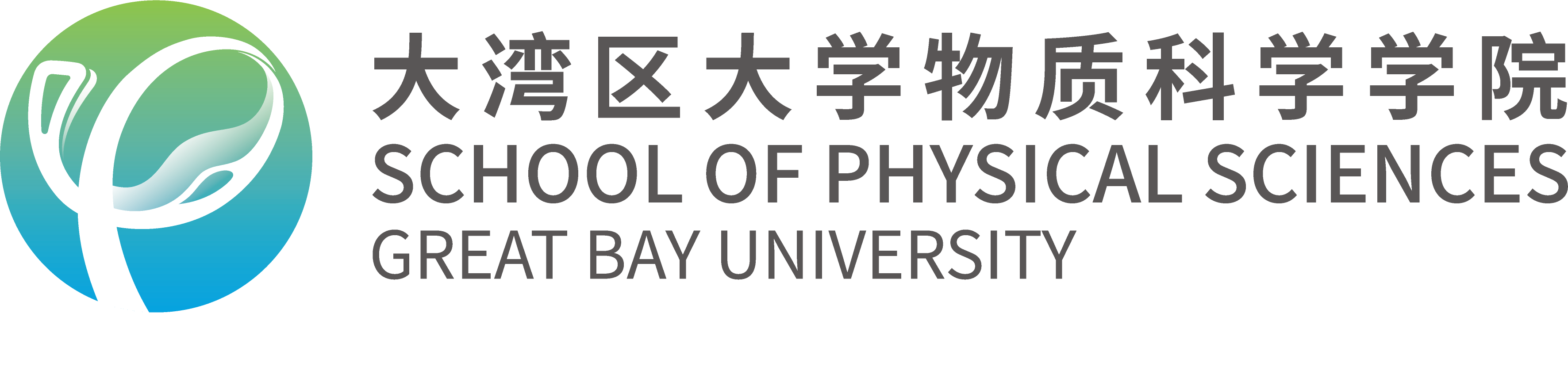 Performance of “polyethylene+ 3He”detector
Expected features
BRIKEN Configuration
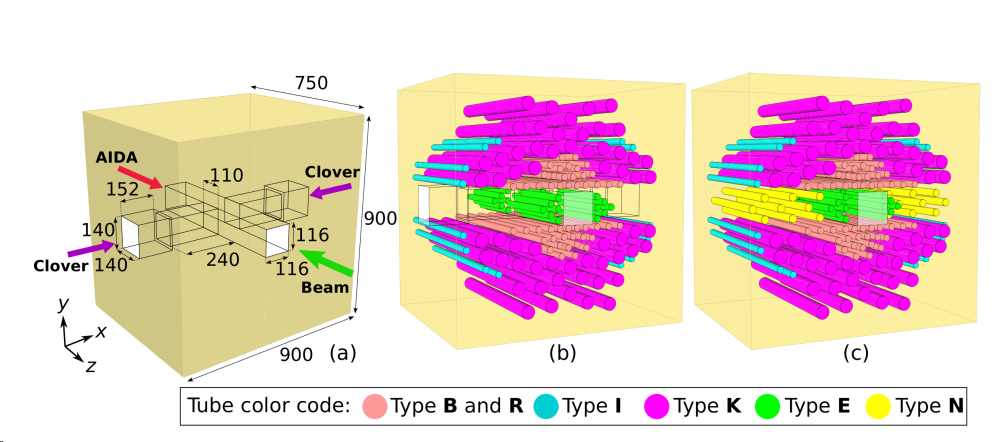 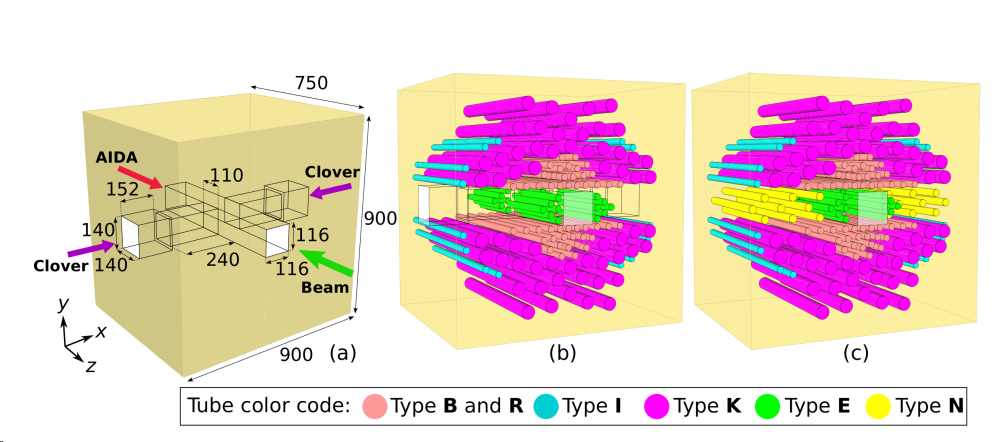 Compact mode(166 tubes)
• High detection efficiency

• Efficiency is less sensitivity to neuron energy

• Efficiency is less sensitivity to neuron 
emission angle
Detection efficiency vs Neutron energy
Real Performance
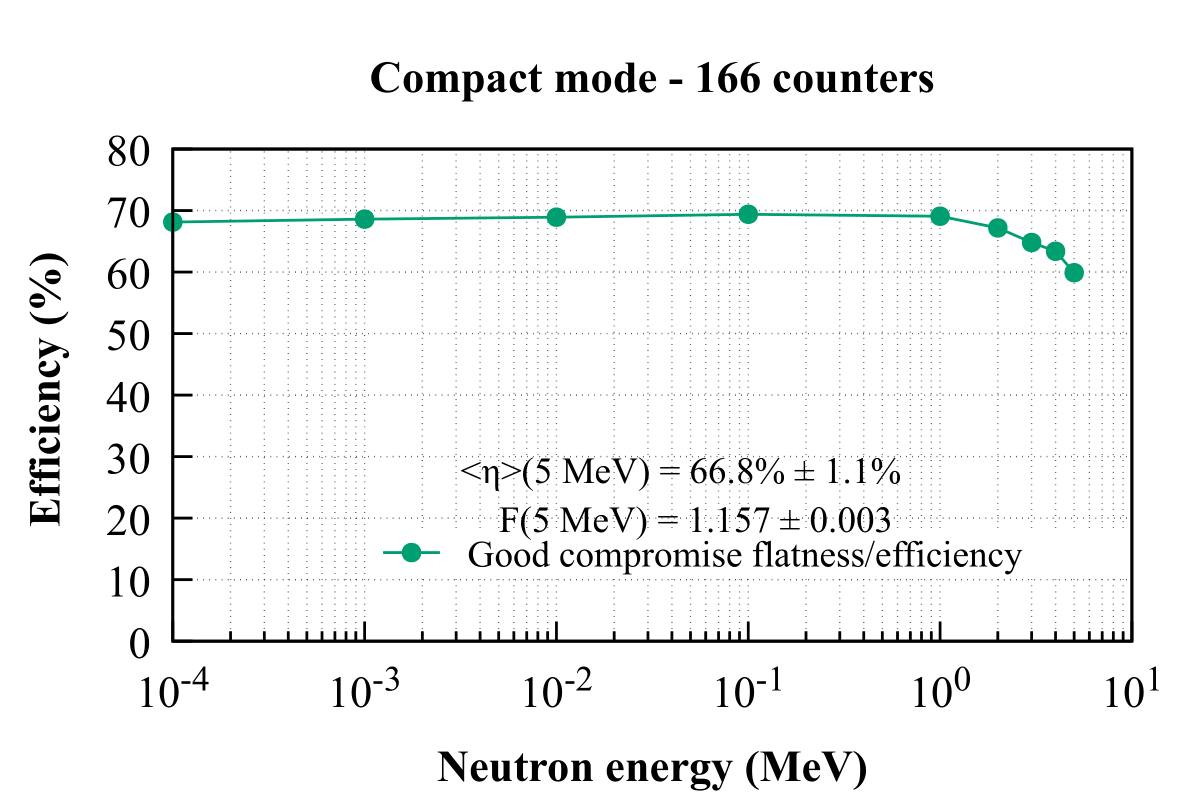 6
[The BRIKEN collaboration, Jinst, 2017, 12]
[Speaker Notes: The aim was to obtain a detection efficiency as high and as constant as possible in the energy range of interest for these neutrons from 1 keV to a few MeV. This constant efficiency is crucial since the information on the initial energy of the neutron will be lost during the moderation process. For neutron-emitters with unknown neutron energy spectrum the same efficiency will be used regardless of neutron energy.]
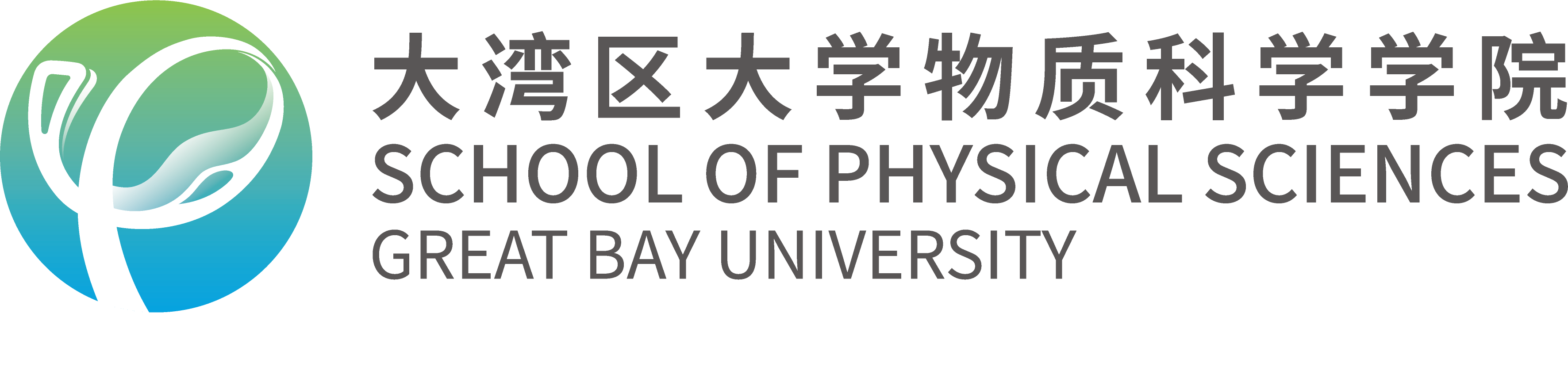 Response to energy and emission angle
Efficiency vs Neutron energy
Efficiency vs Neutron emission angle
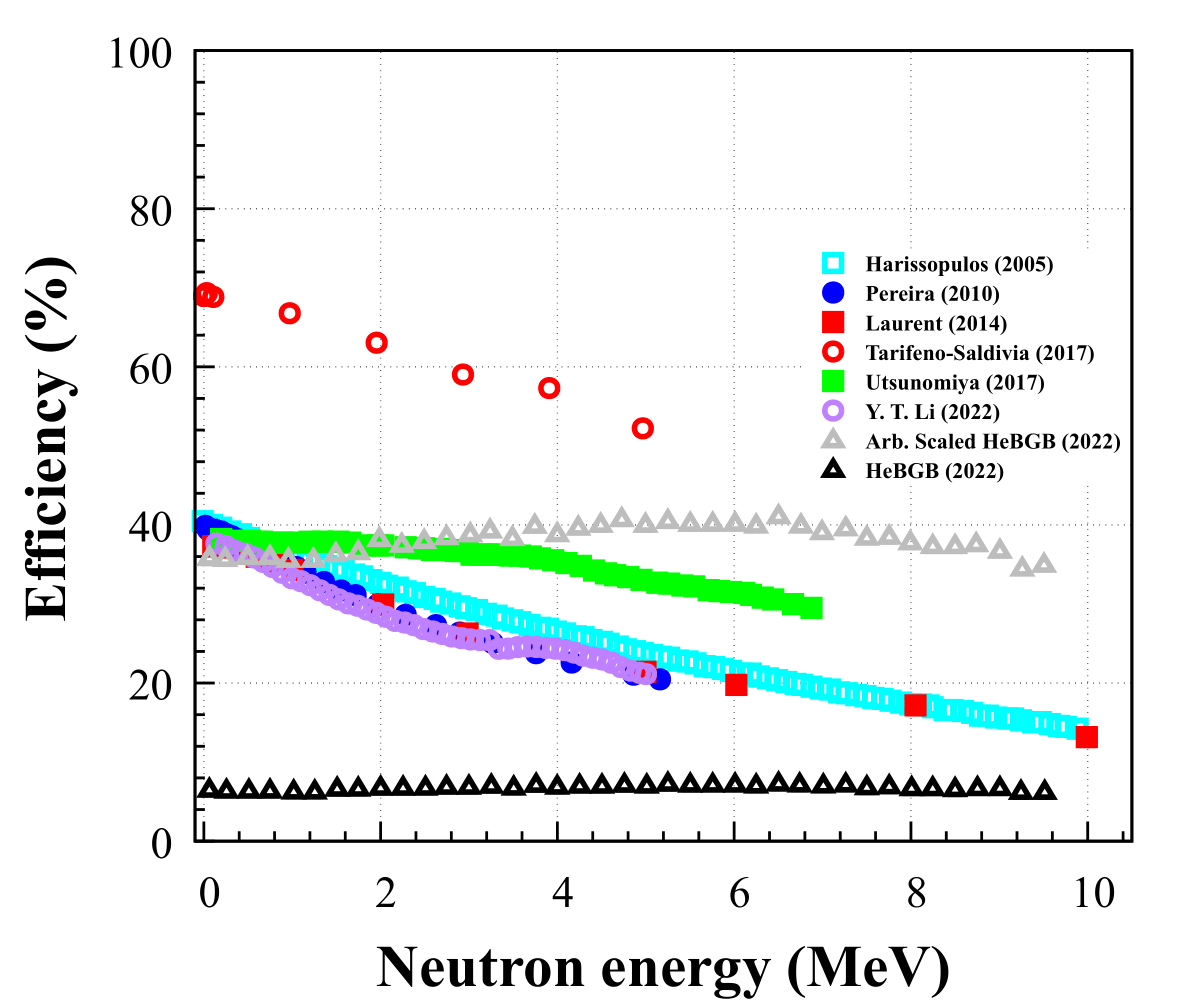 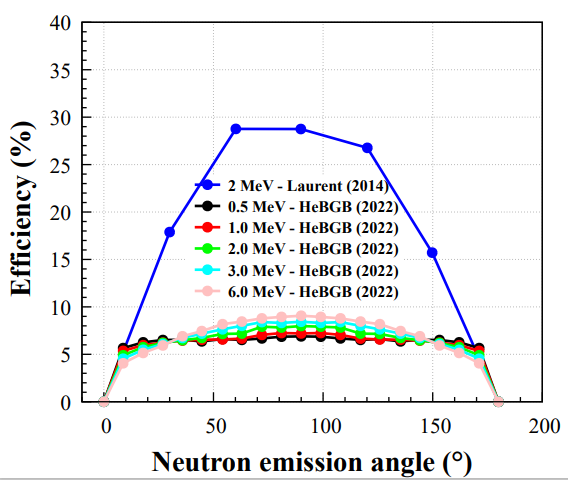 [NIM-A 745 (2014): 99-105.]
[Journal of Instrumentation 17.05 (2022): P05004.]
7
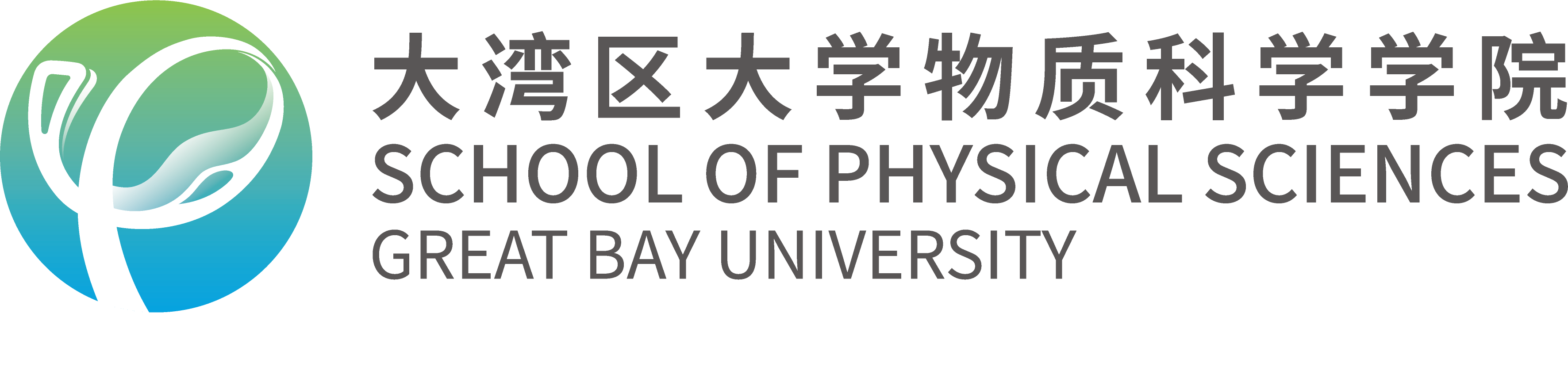 Efficiency analysis
Low efficiency reason
Energy dependency reason
• Elastic cross section varies with the neutron energy in the interest region of energy.
Angle dependency reason
New detector with less sensitivity to neutron energy and angular distribution is required!
8
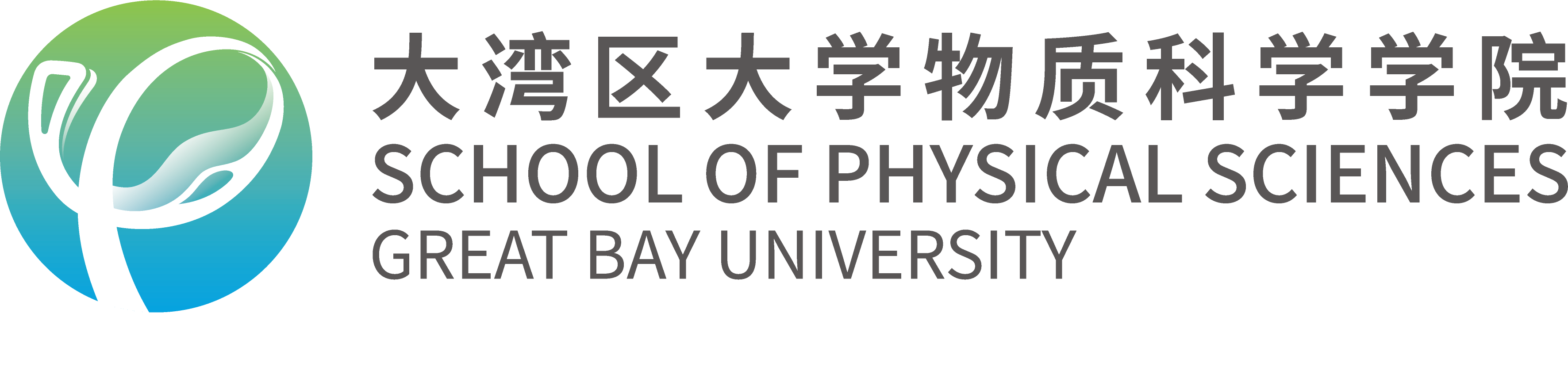 Inspiration of new detector design
“3He+CF4”detector configuration
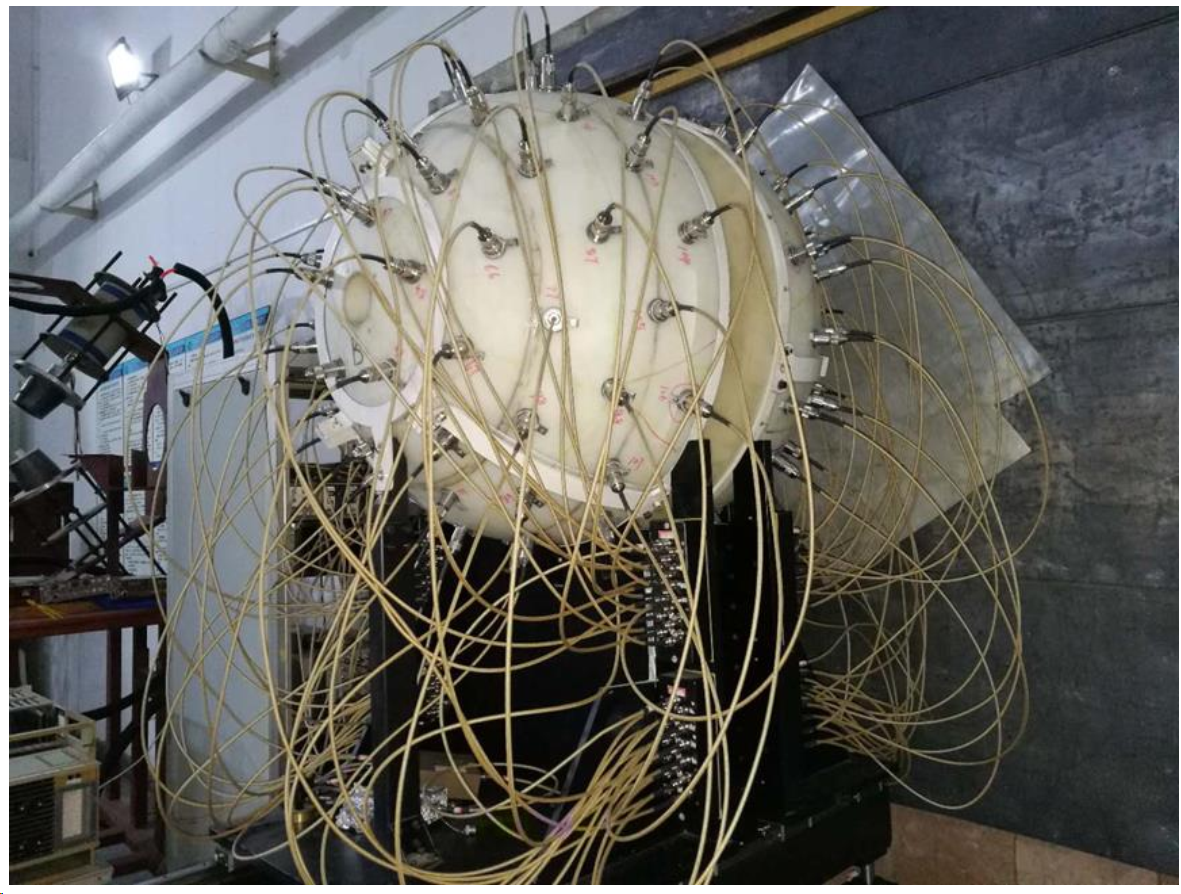 PMT
PMT
PMT
PMT
D2O
CF4+3He/BF3
Alpha beam
Sample
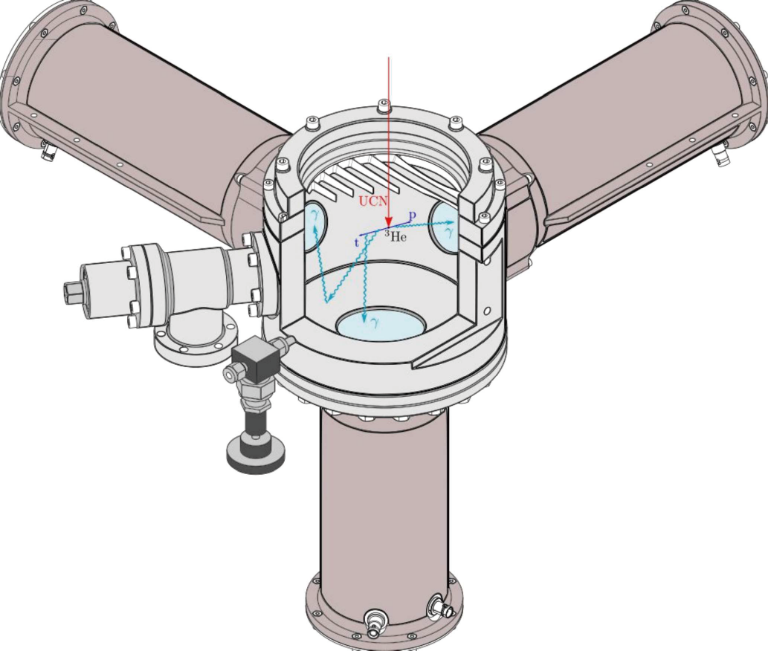 TMP
PMT
Using heavy water to slow down fast neutron
n + 3He  p + t (Q = 0.764 MeV) 
p and t ionize and excite CF4 emit light 
Emitted light are detected by surrounding PMTs
Decay time 15 ns,
  106 cps
PMT
9
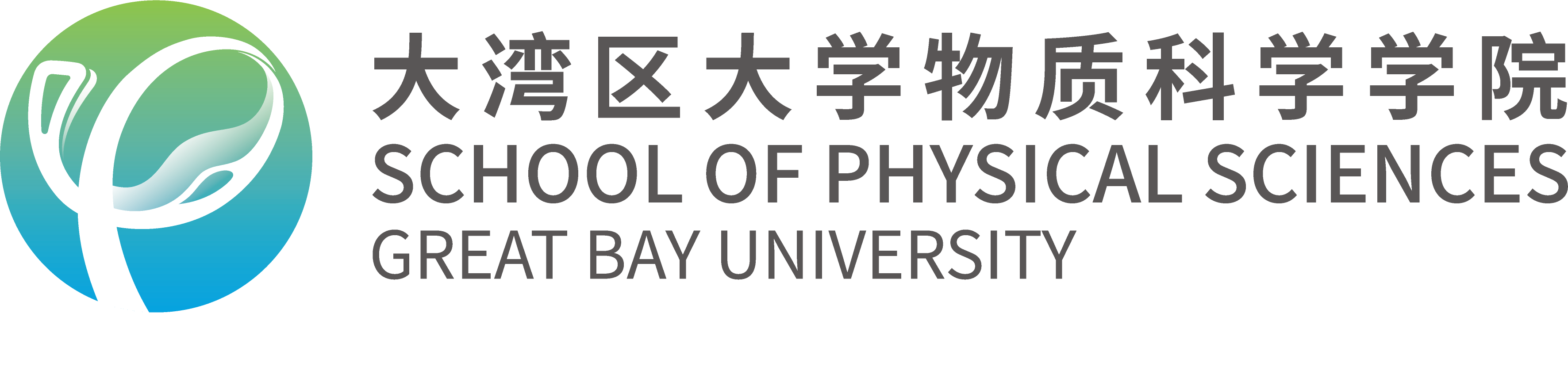 Why choose D2O？
Excitation function of H and D
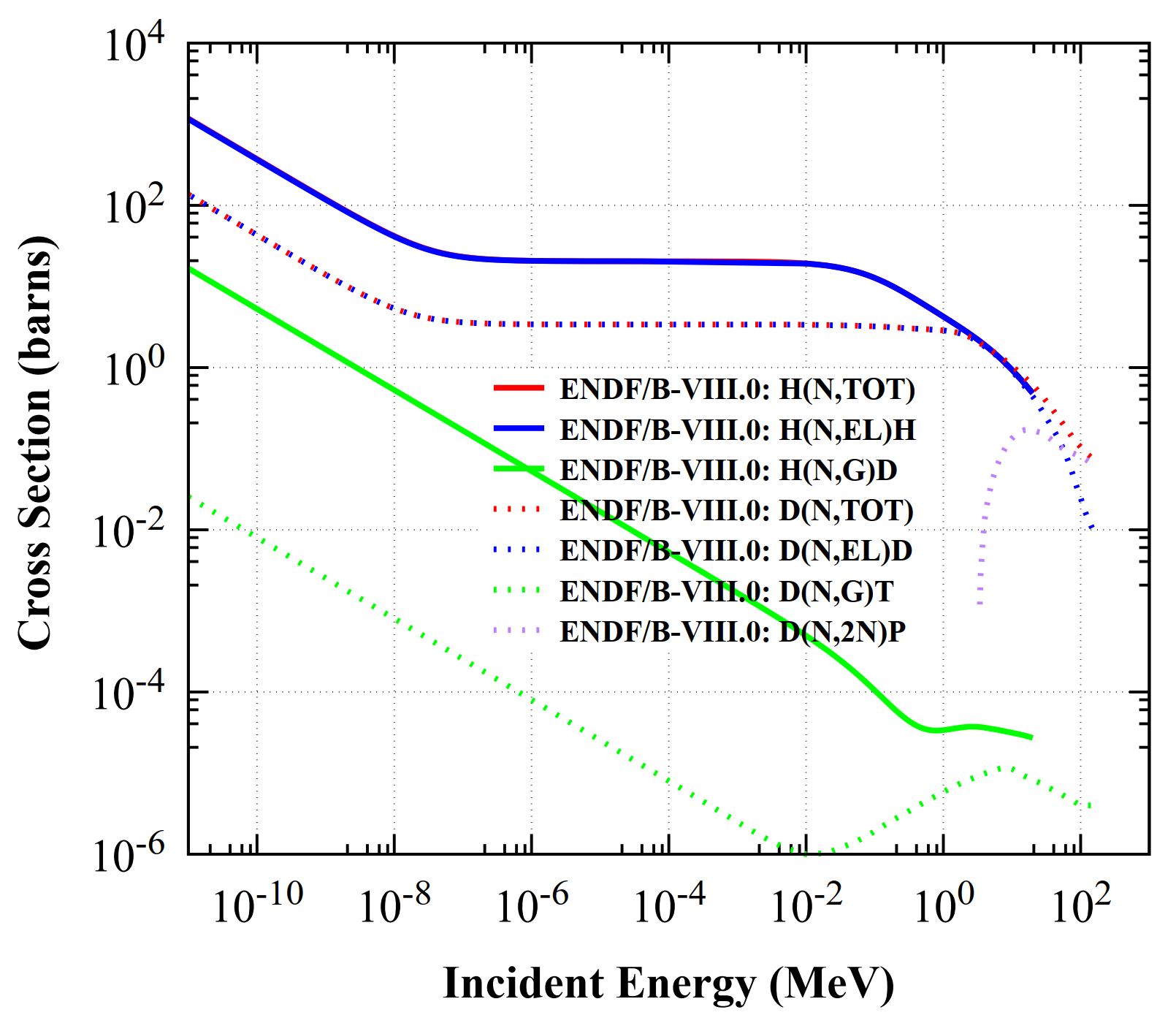 10
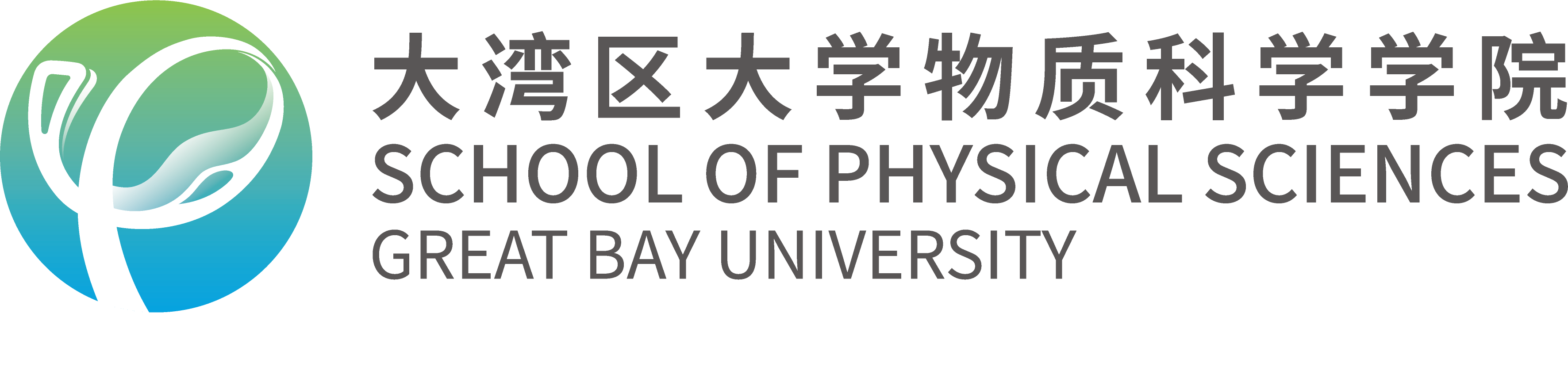 Optimal configuration
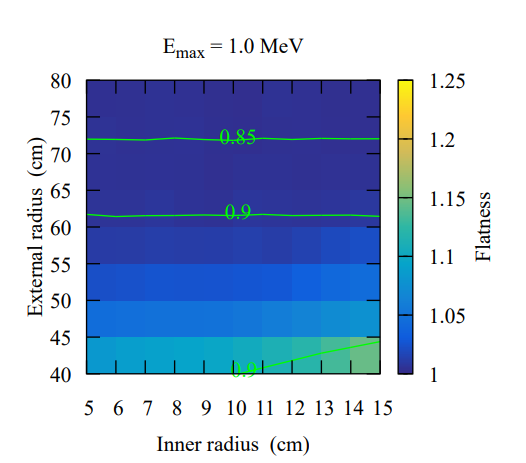 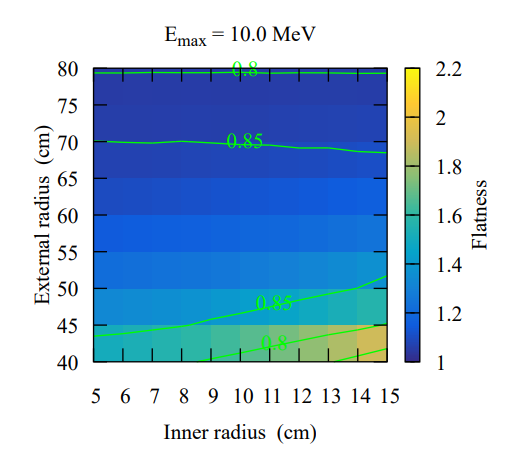 Outer radius (cm)
Outer radius (cm)
[Courtesy：Junsheng]
[Courtesy：Junsheng]
Software: MCNPX,  Emission angle: isotropic distribution
11
[The BRIKEN collaboration, Jinst, 2017, 12]
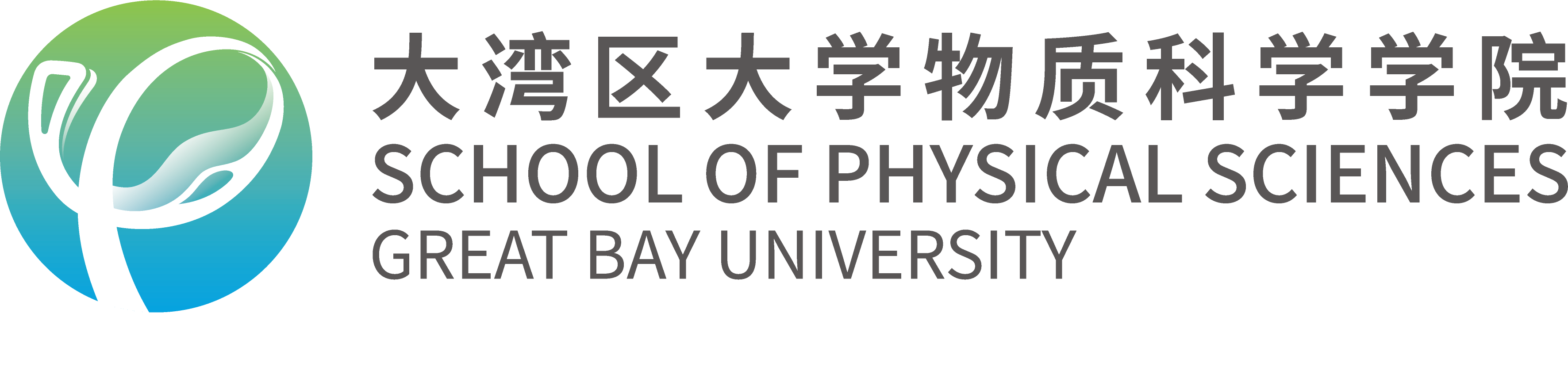 configuration
Efficiency vs neutron energy
PMT
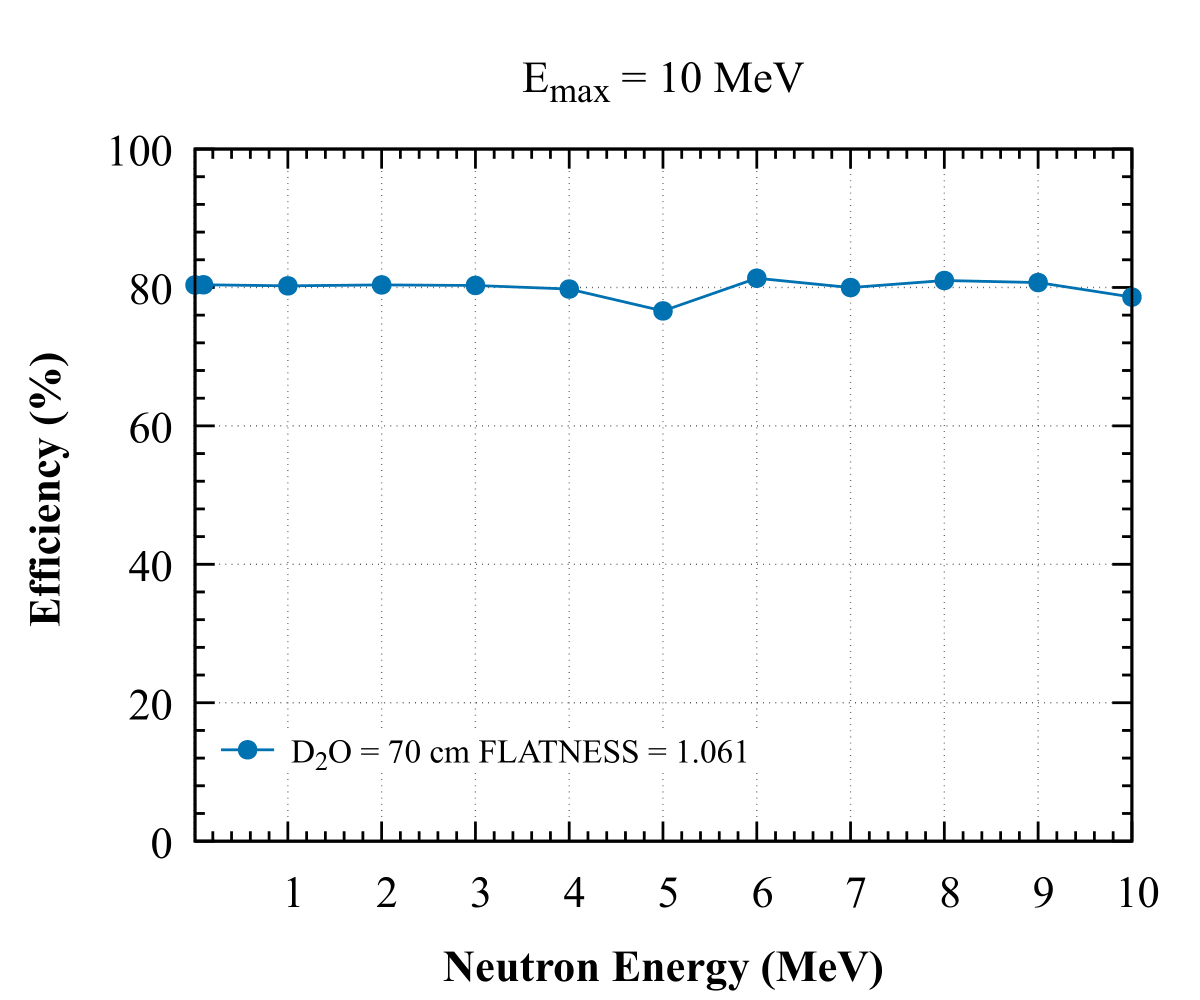 PMT
PMT
PMT
D2O
CF4+3He
SOURCE
TMP
PMT
[Courtesy：Junsheng]
• Neutron emitted isotropically
PMT
12
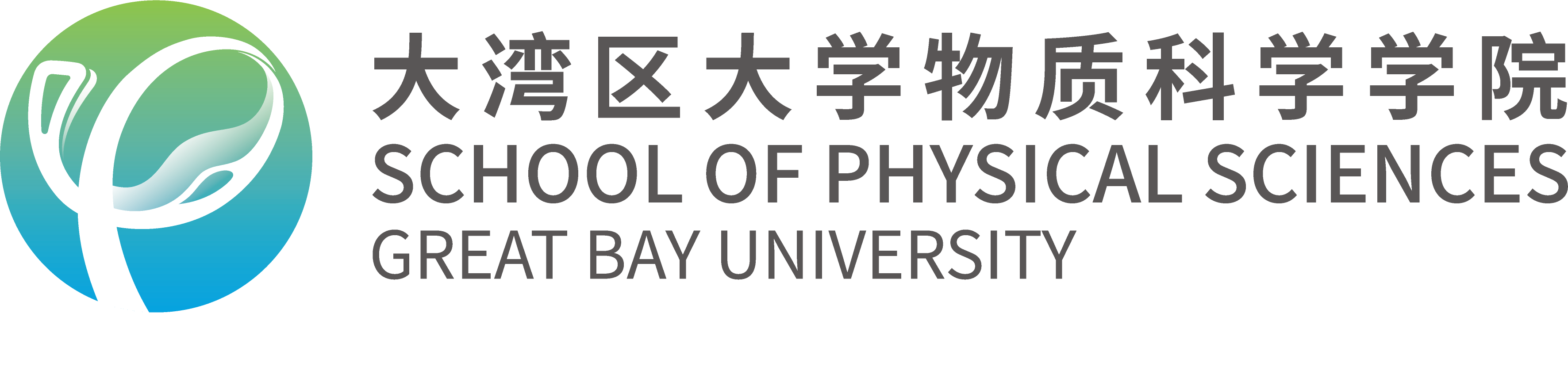 9Be excitation function
Efficiency vs Neutron energy
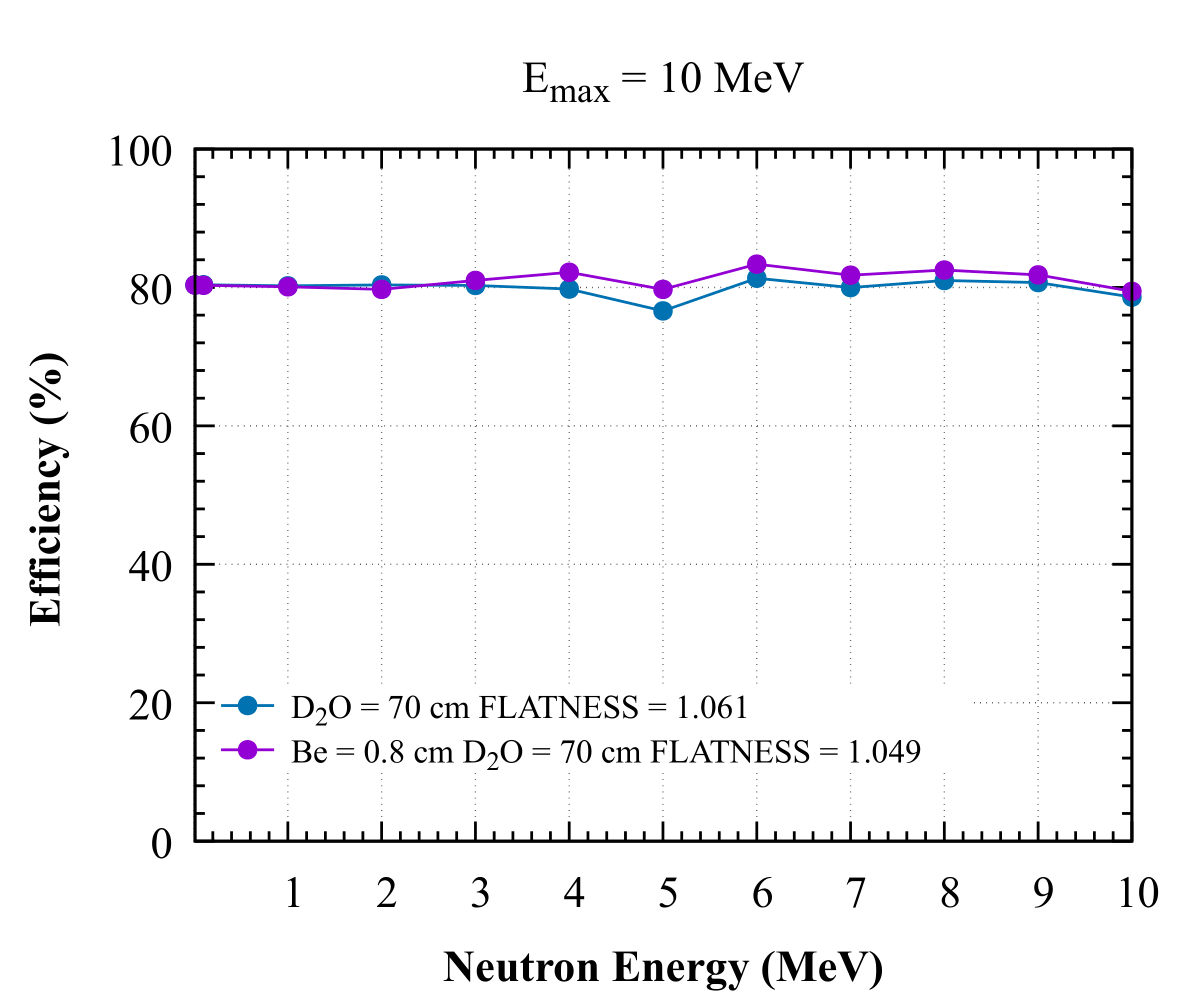 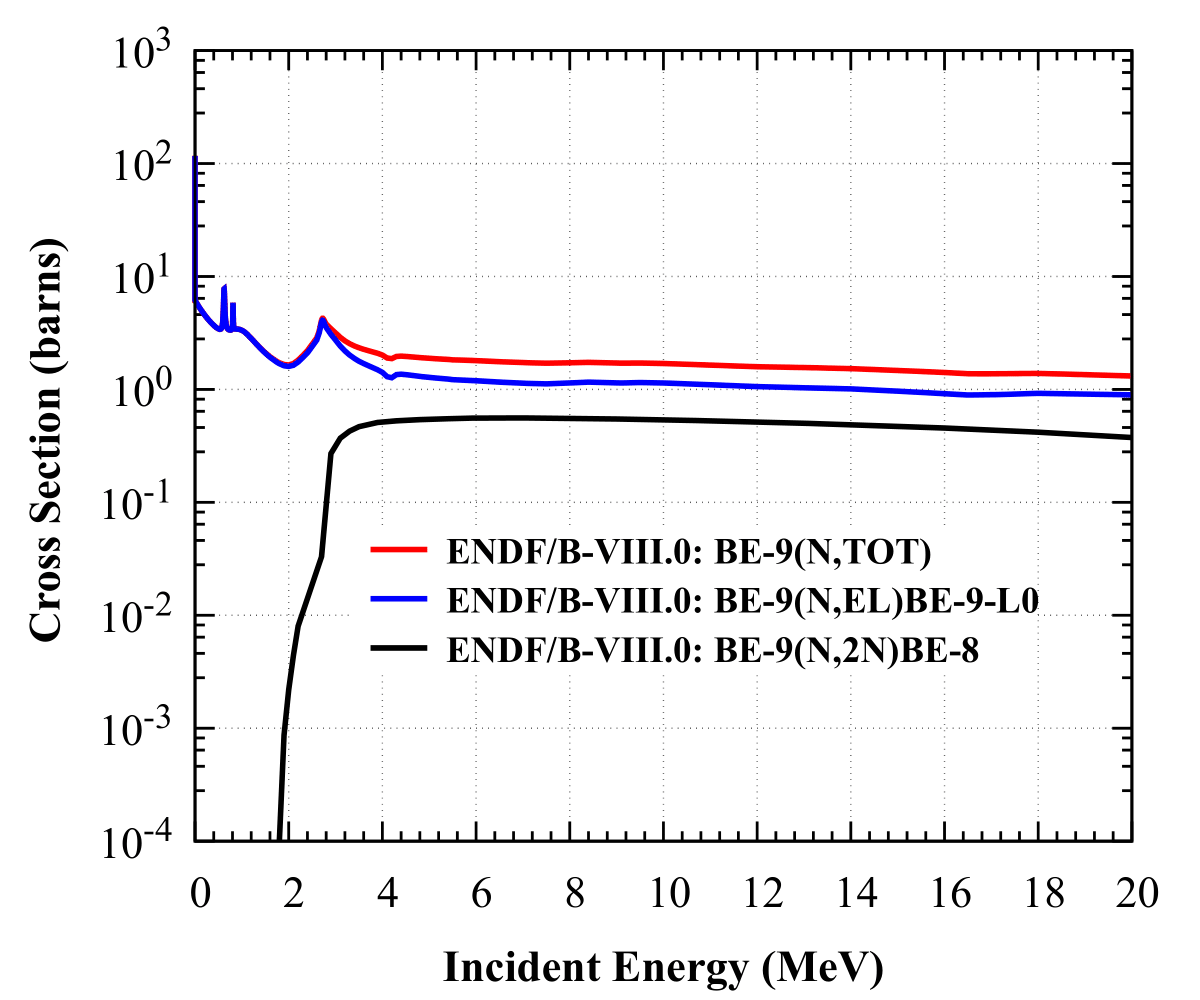 [ENDF]
[Courtesy：Junsheng]
• After adding 0.8 cm Be, efficiency curve lift a bit, but the valley around 5 MeV still exists.
13
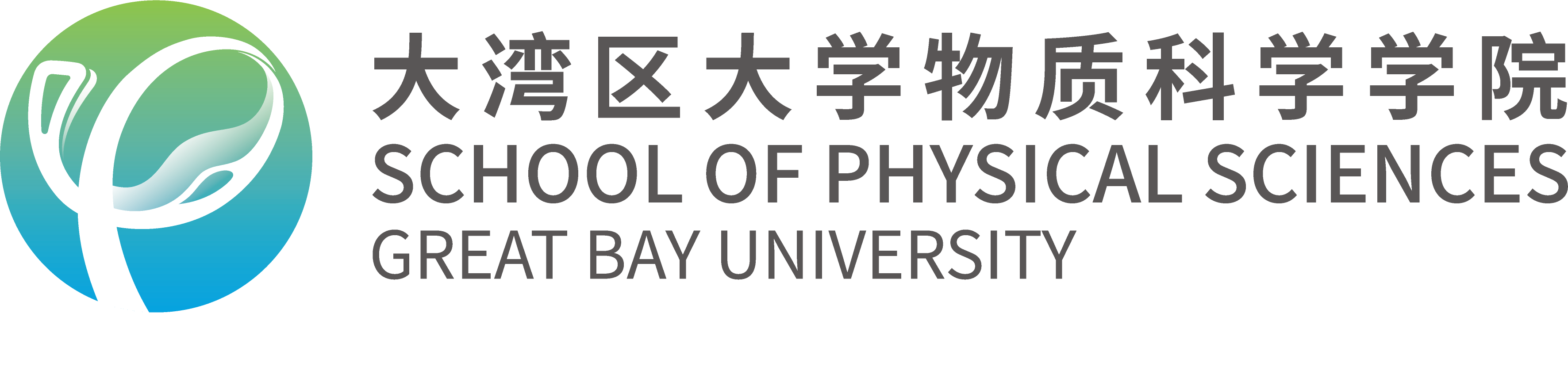 11B excitation function
Efficiency vs Neutron energy
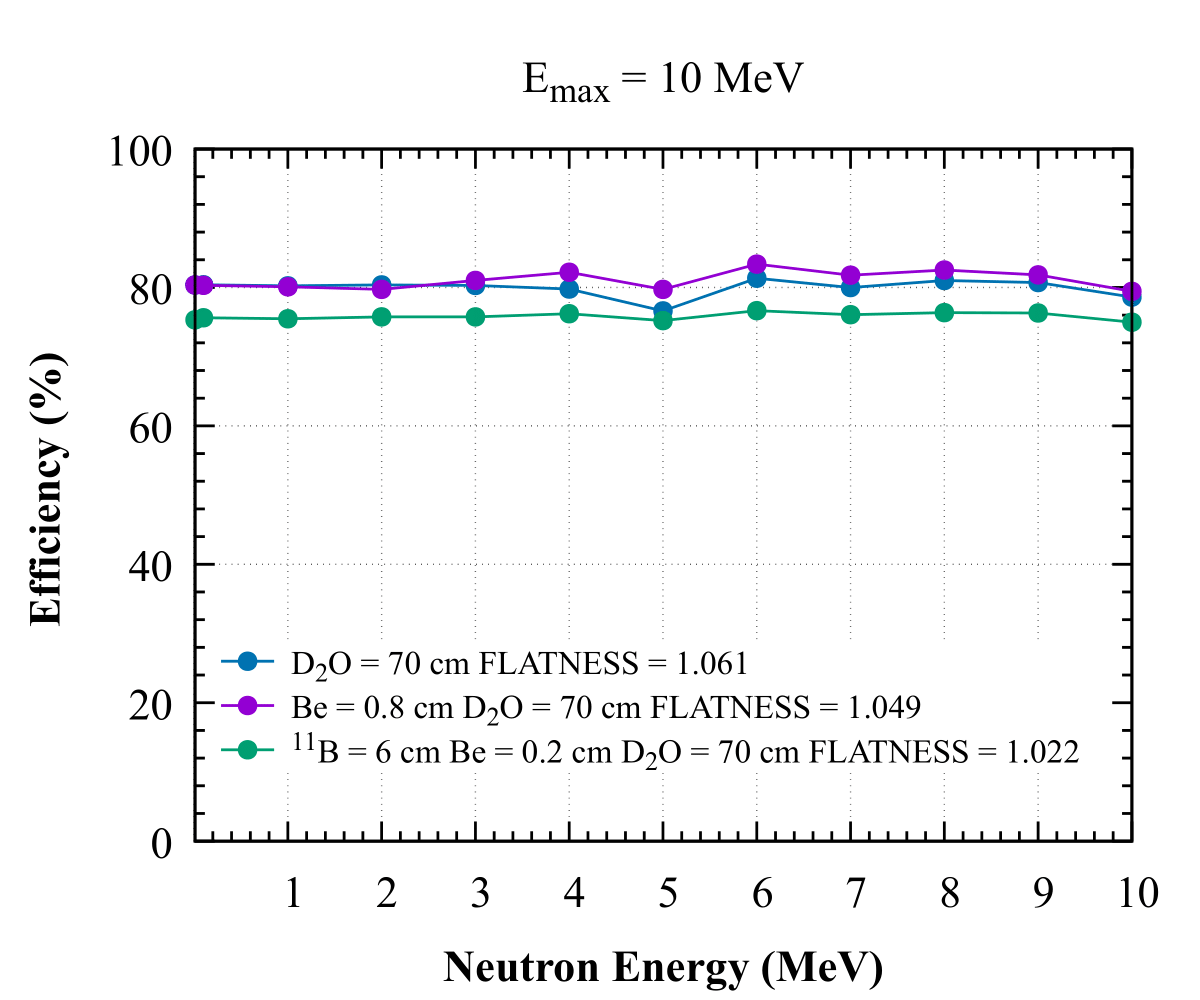 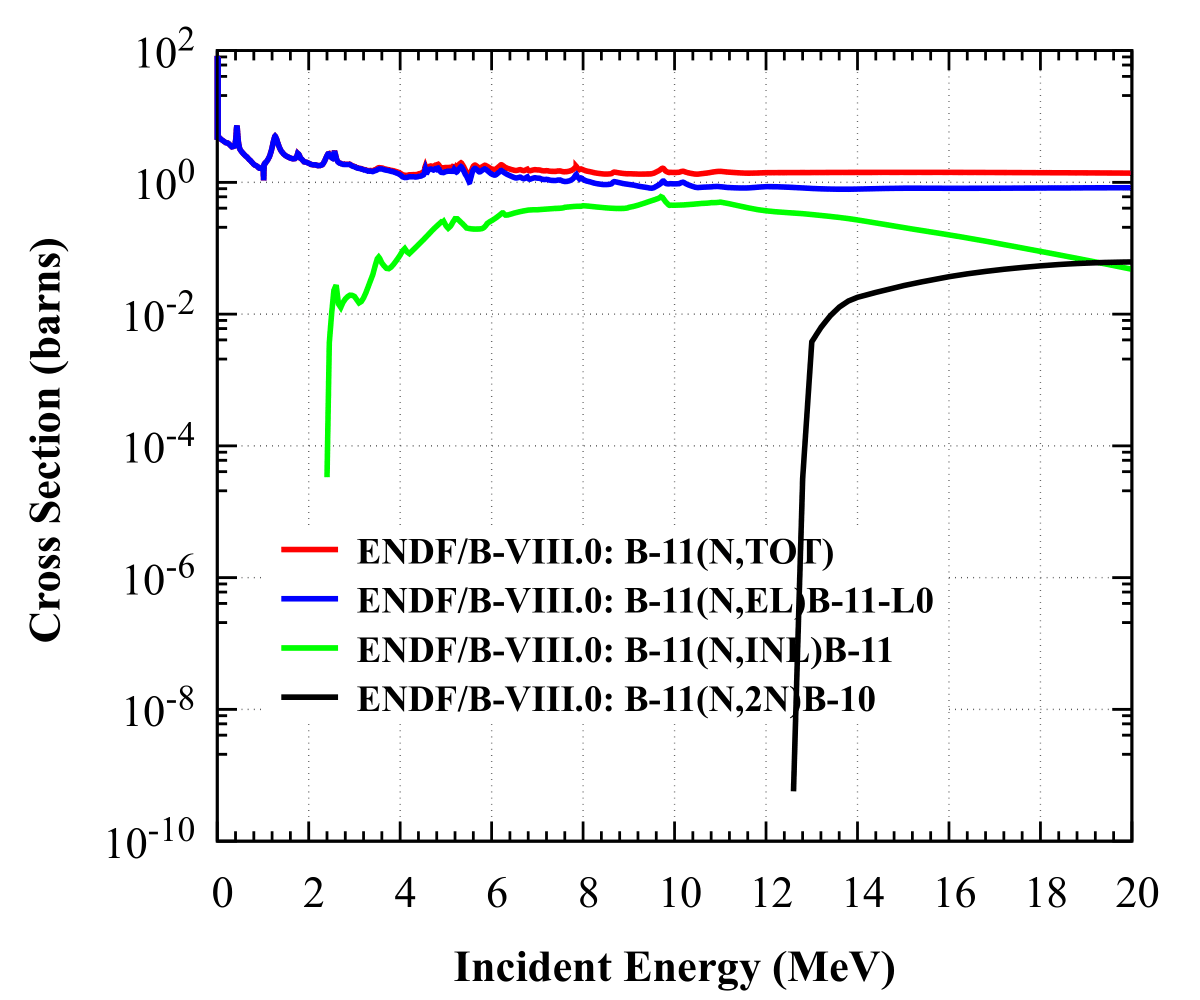 [ENDF]
[Courtesy：Junsheng]
• After adding 6 cm 11B，efficiency drops to 75%，flatness has significant improvement, reaching to 1.02.
14
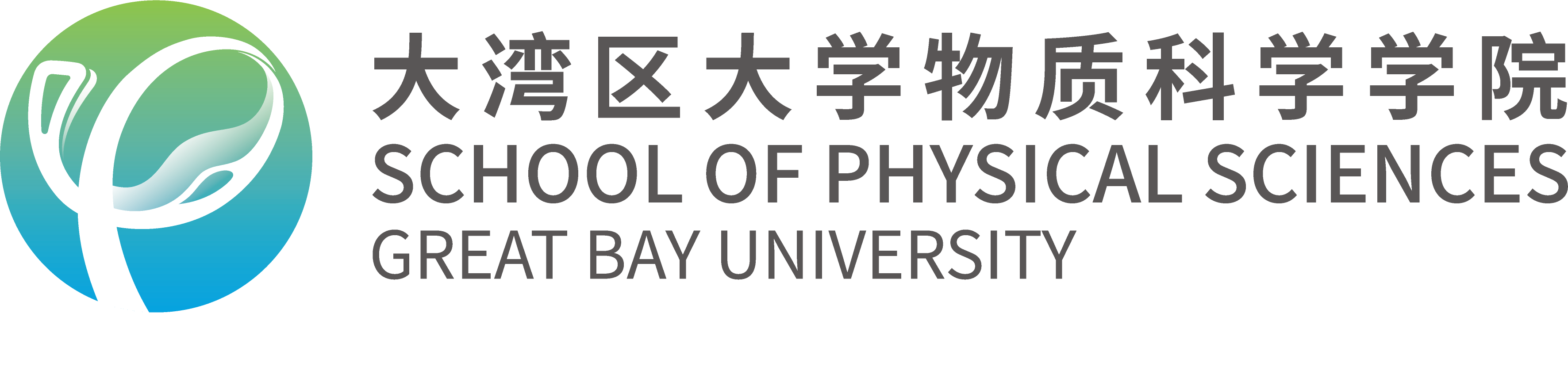 Efficiency angular dependency
Efficiency vs Neutron Emission Angle
Optimal configuration
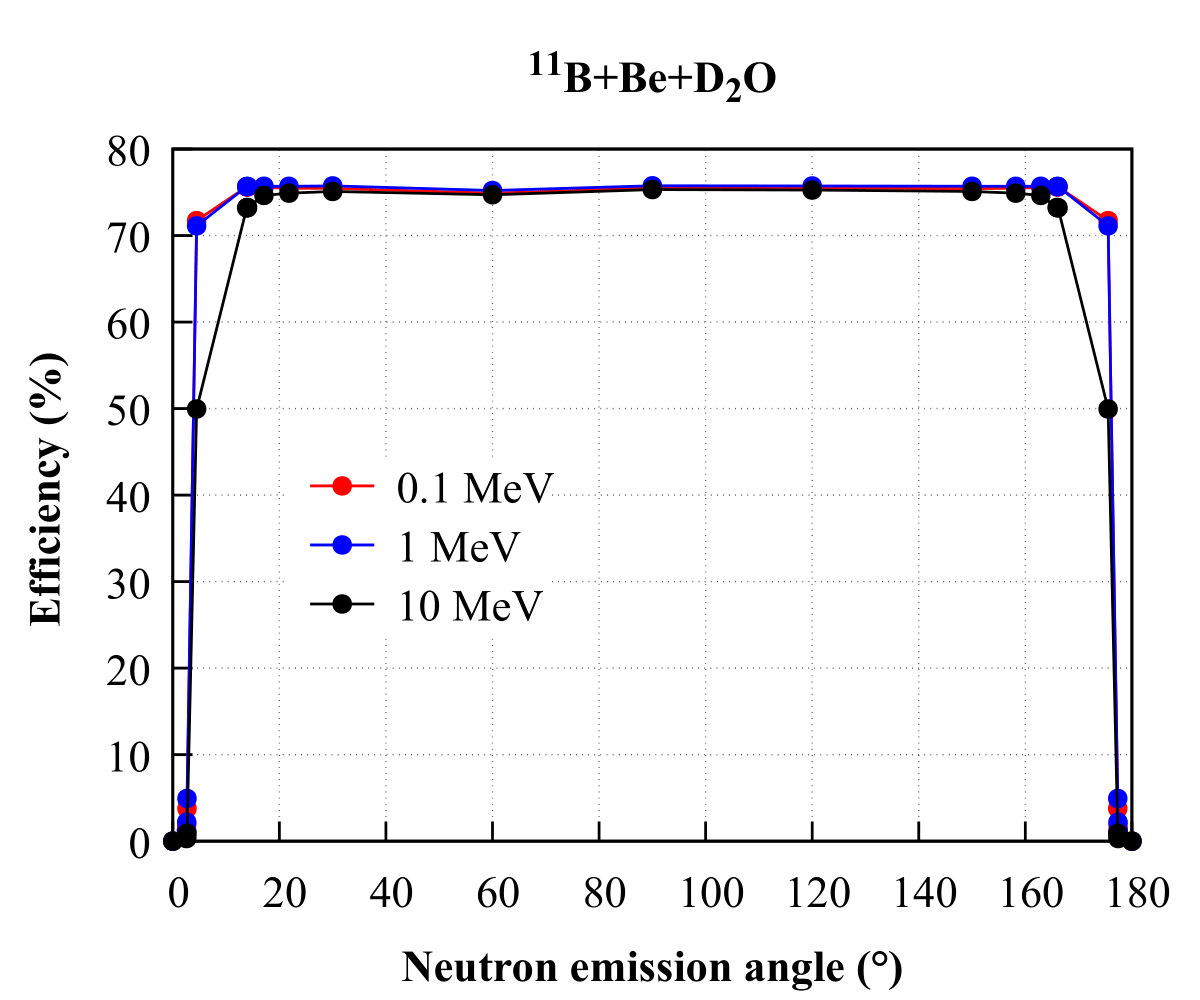 3He
D2O
Be
B
PMT
PMT
PMT
PMT
SOURCE
PMT
PMT
PMT
[Courtesy：Junsheng]
15
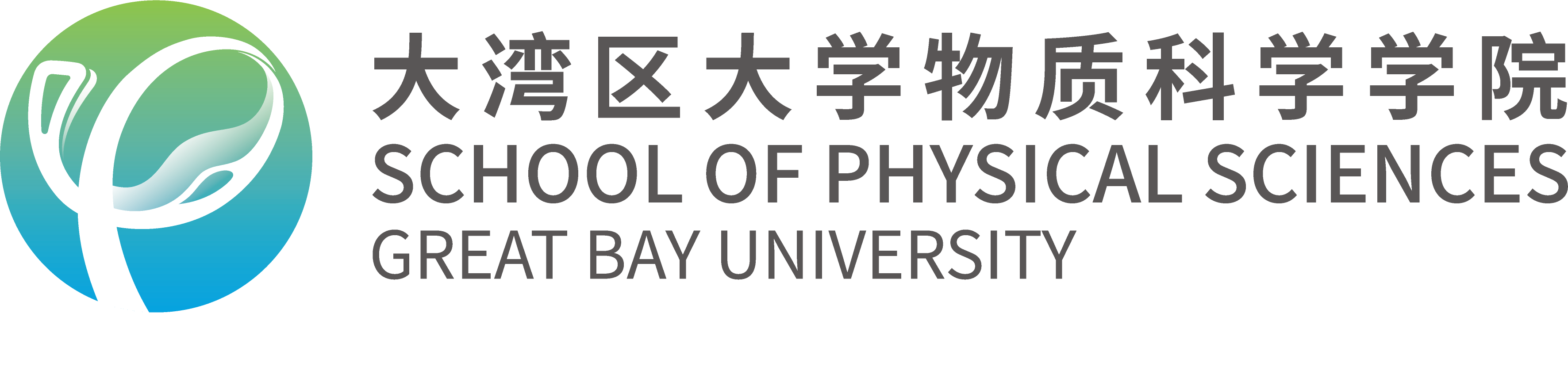 Performance comparison
Efficiency vs Neutron Energy
Efficiency vs neutron emission angle
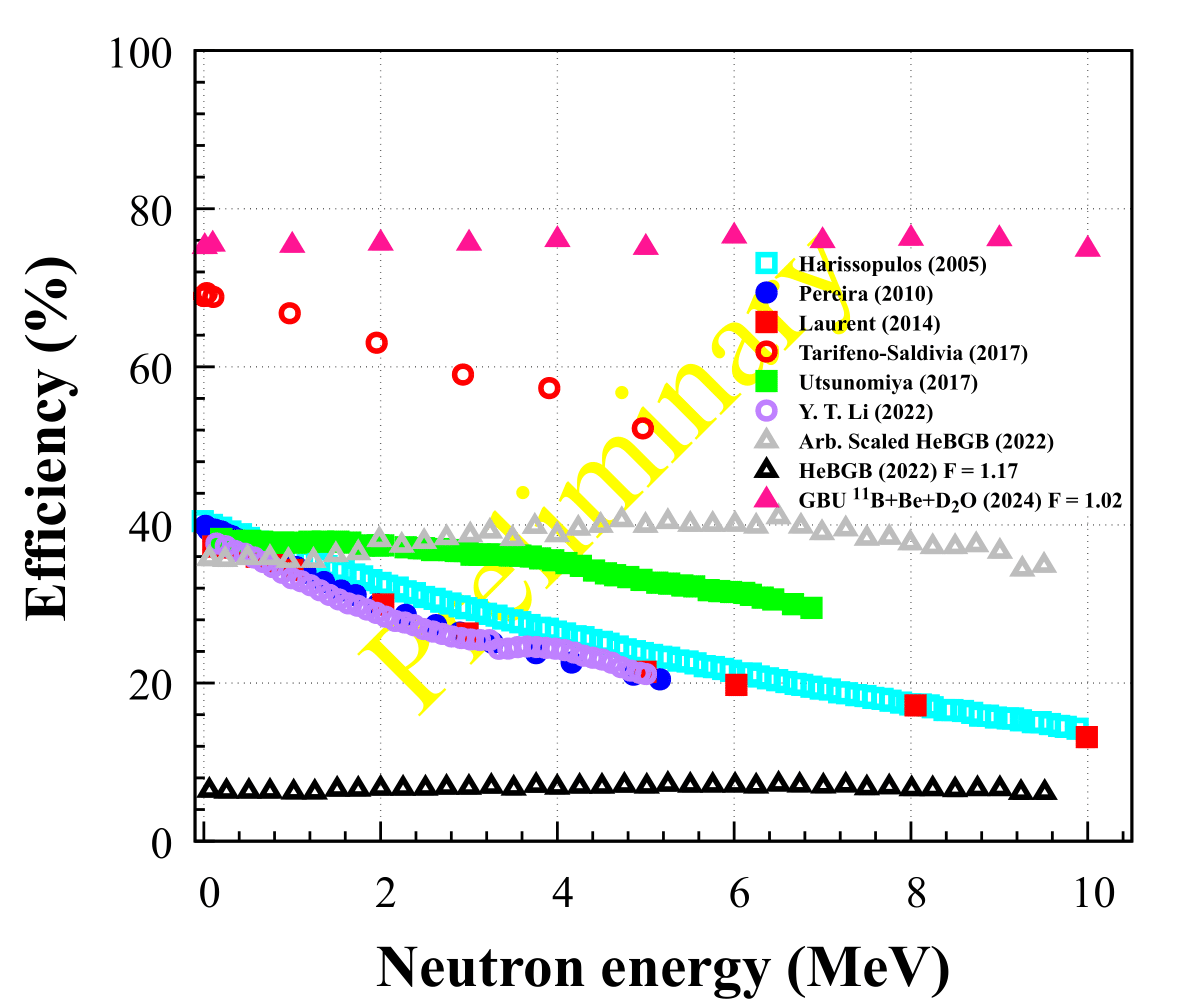 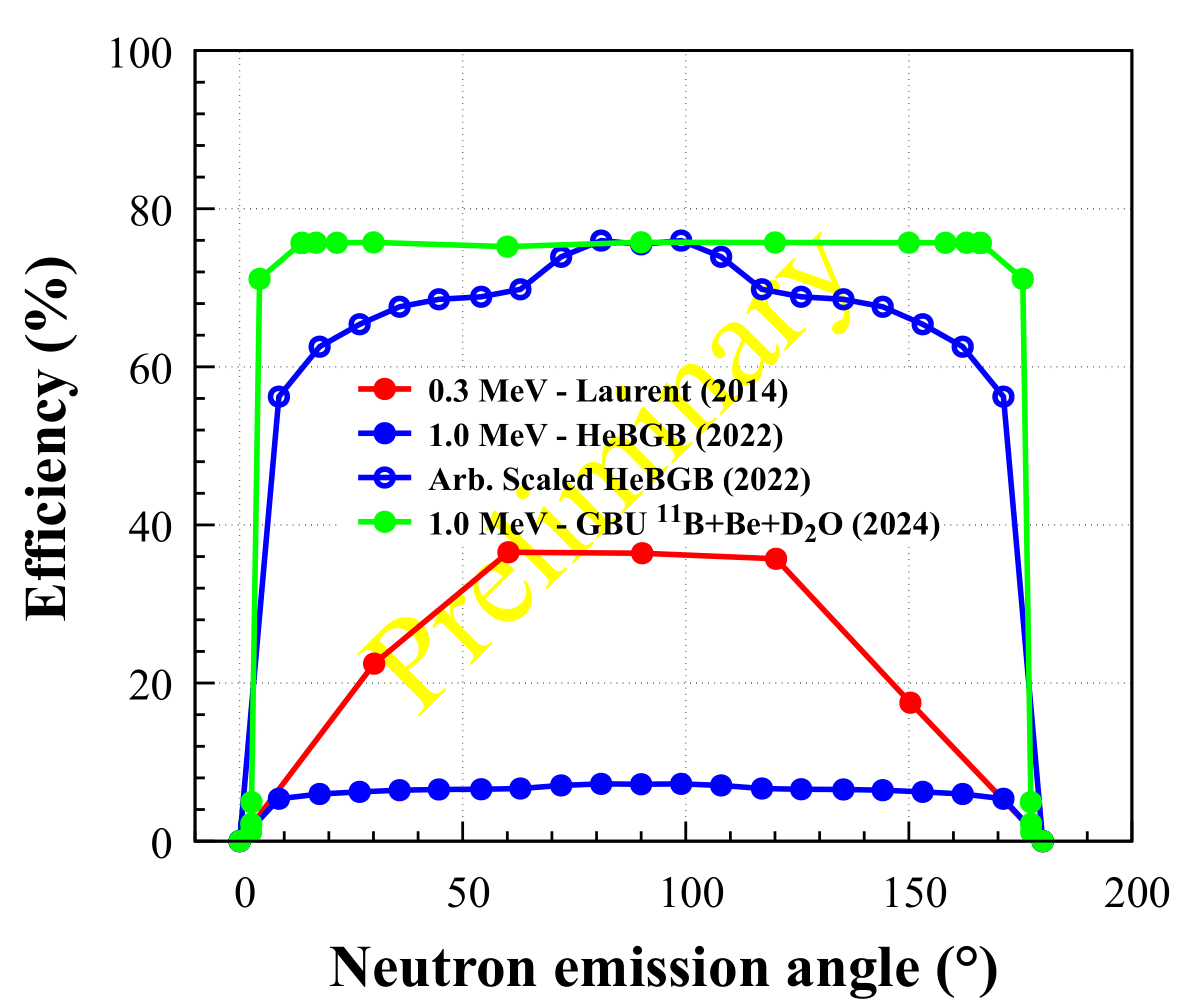 [Courtesy：Junsheng]
[Courtesy：景俊升]
• “CF4+3He” gas scintillation detector(6 cm 11B+0.2 cm Be+70 cm+2.8 cm 3He) has a better flatness of 1.02, and detection efficiency as high as 75%.

• “CF4+3He” gas scintillation detector has a wider insensitive angular region.
16
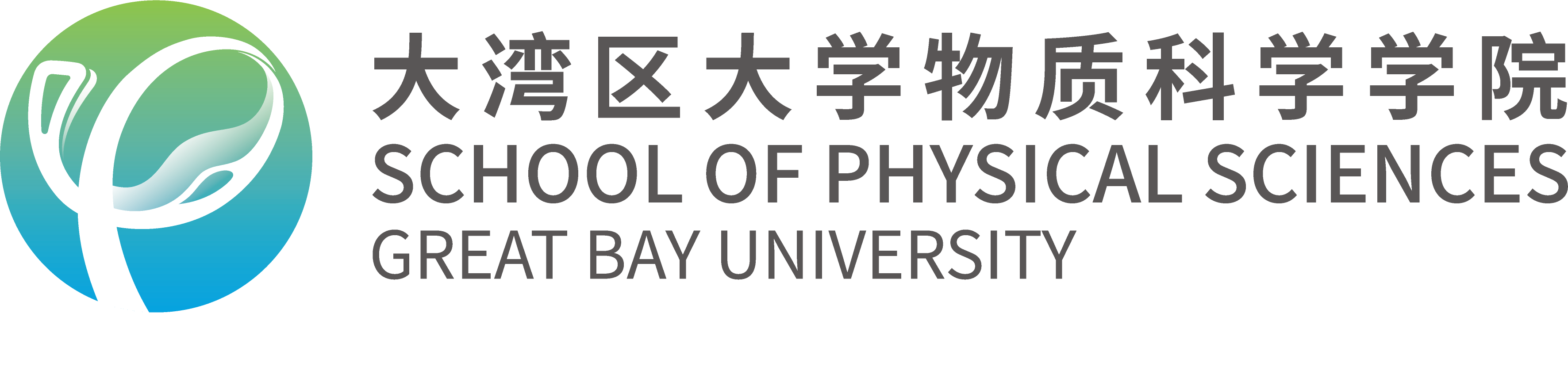 63Cu excitation function
Efficiency vs Neutron Energy
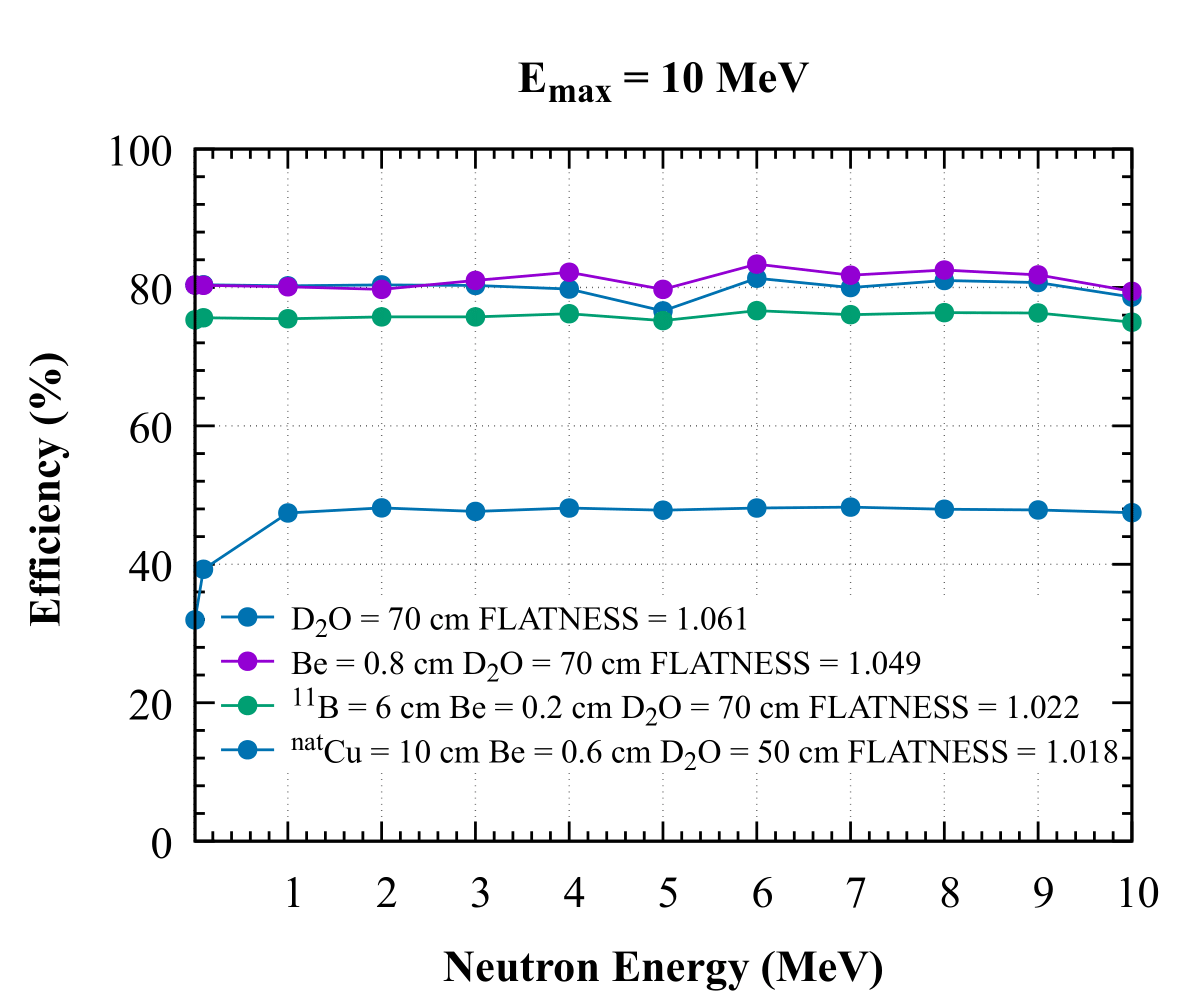 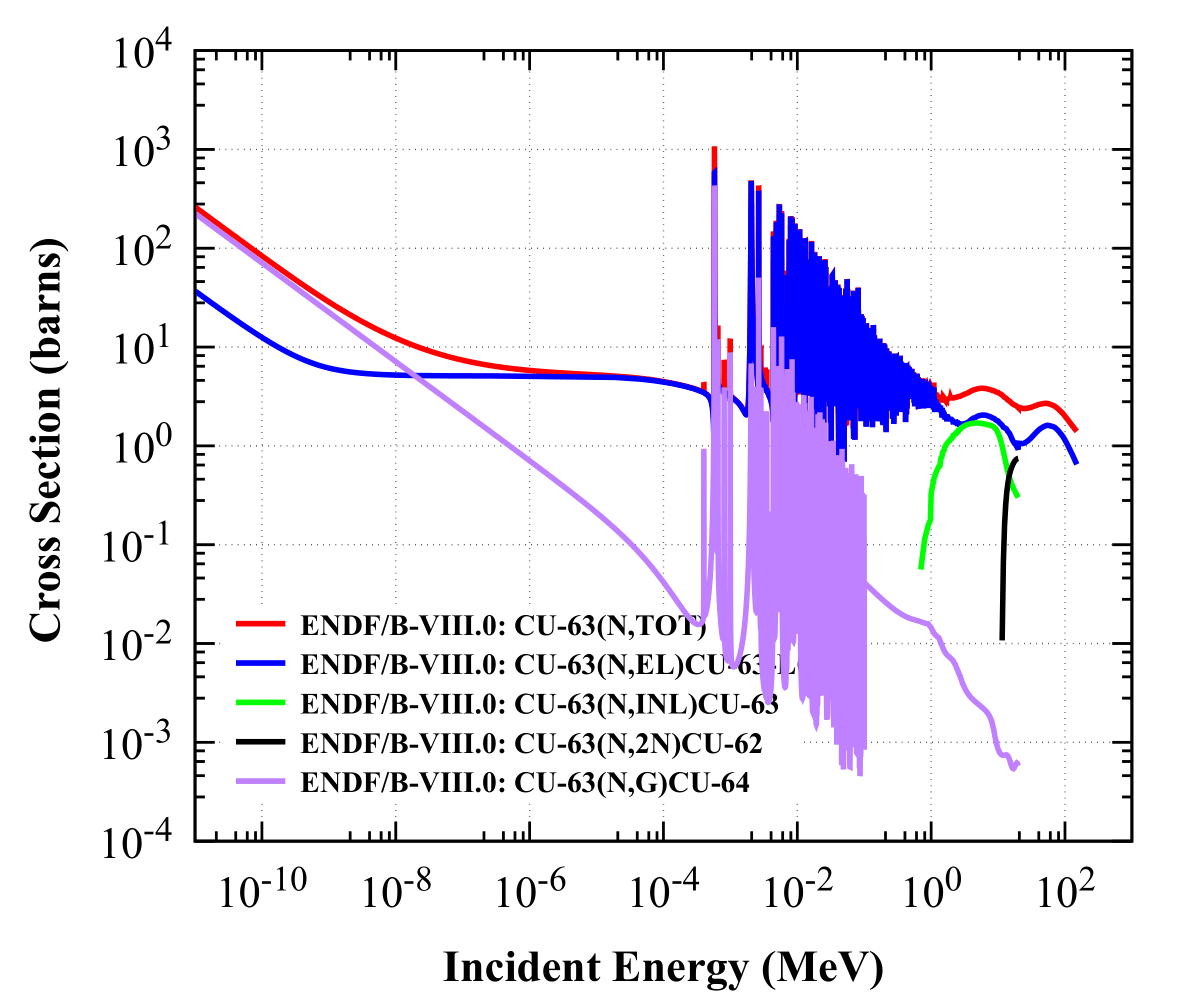 [ENDF]
[Courtesy：Junsheng]
17
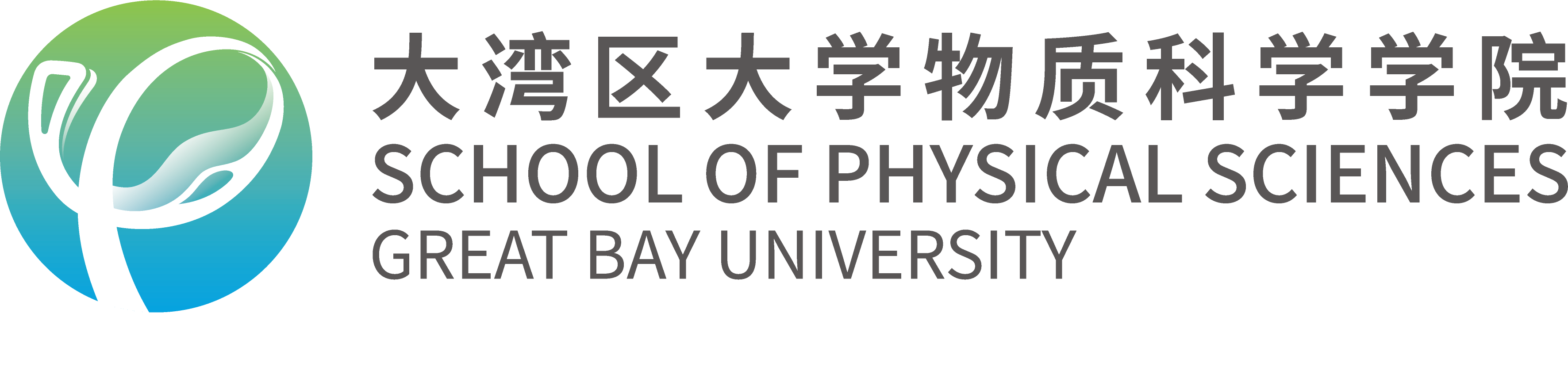 C excitation function
Efficiency vs Neutron energy
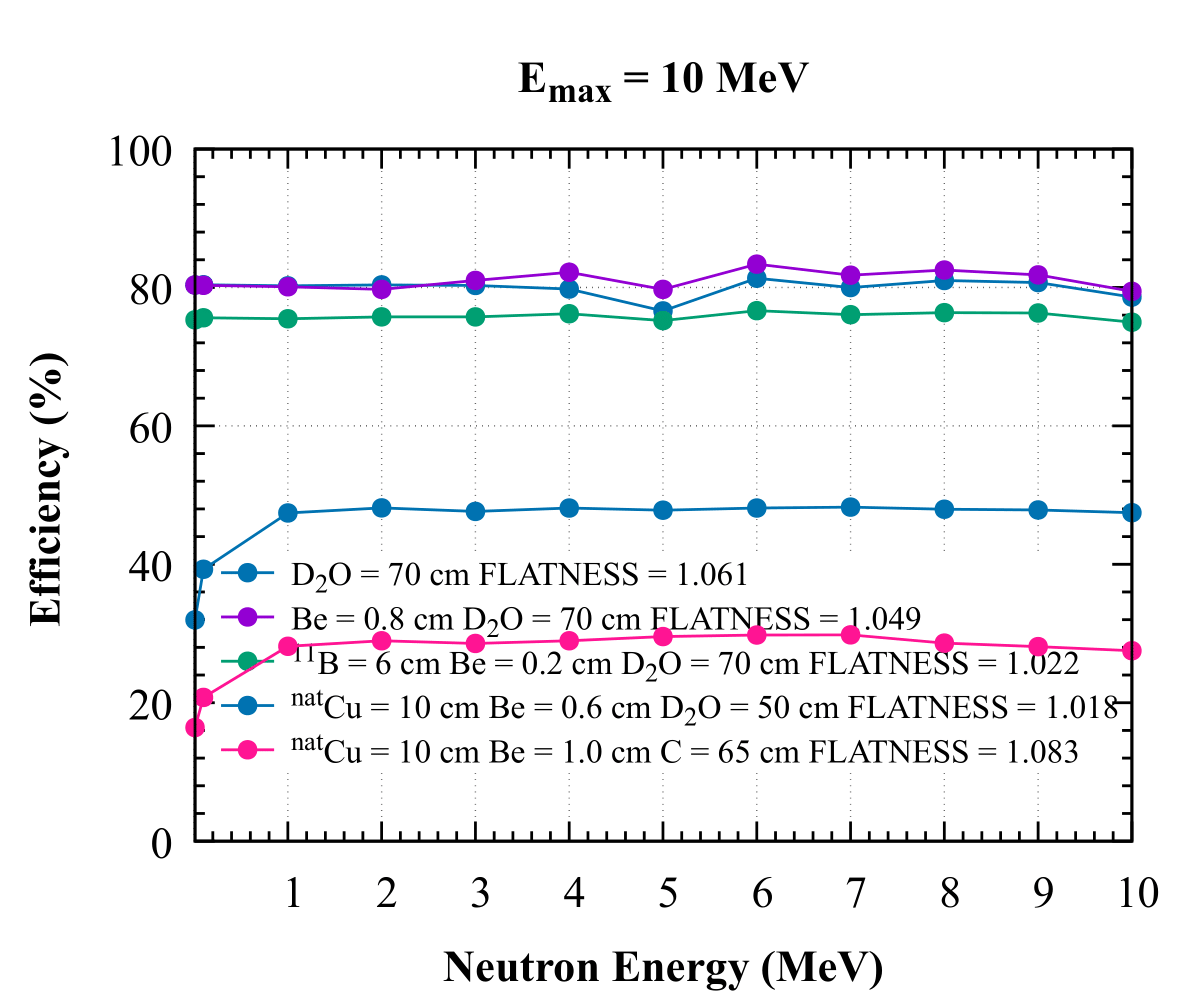 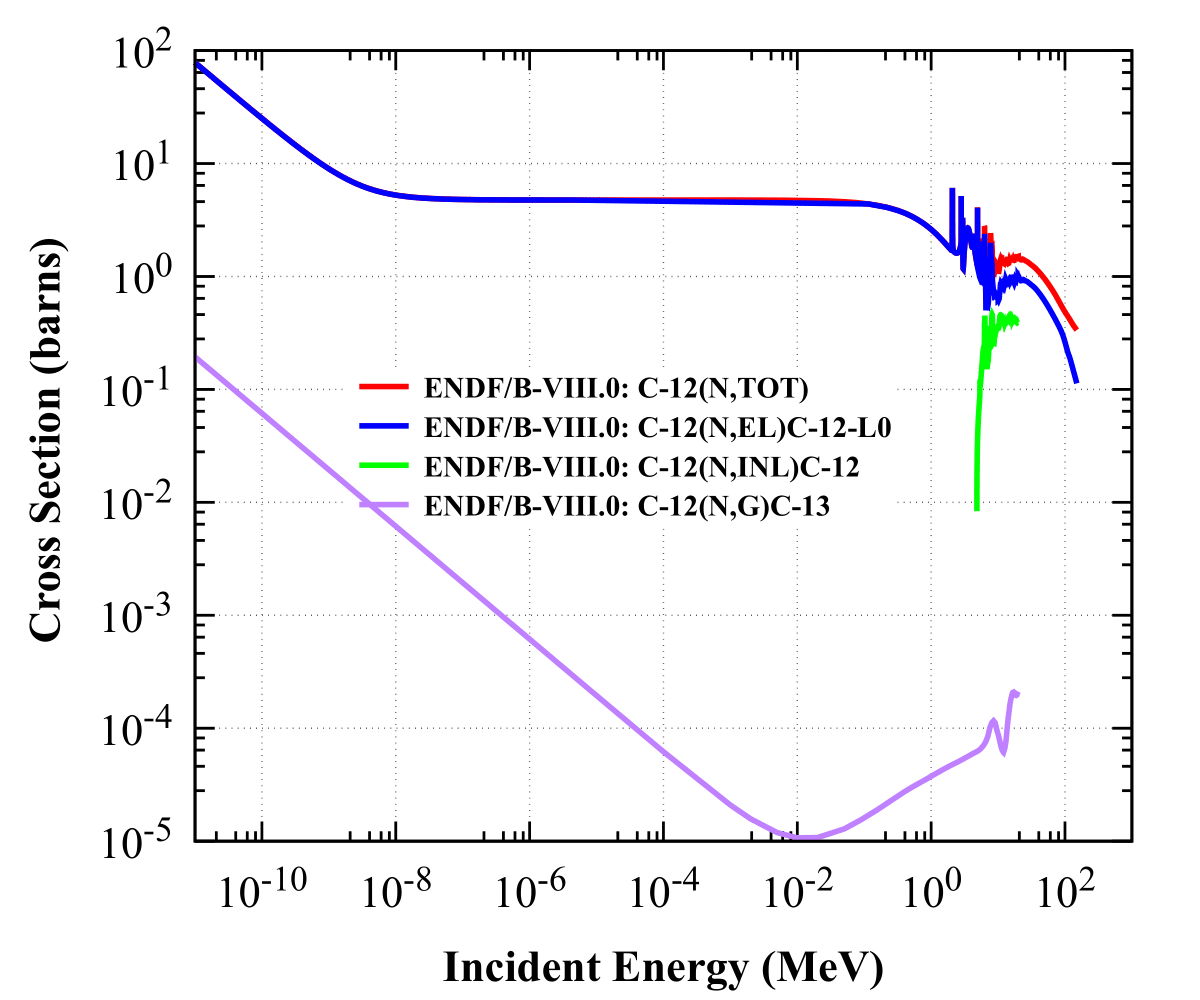 [Courtesy：Junsheng]
18
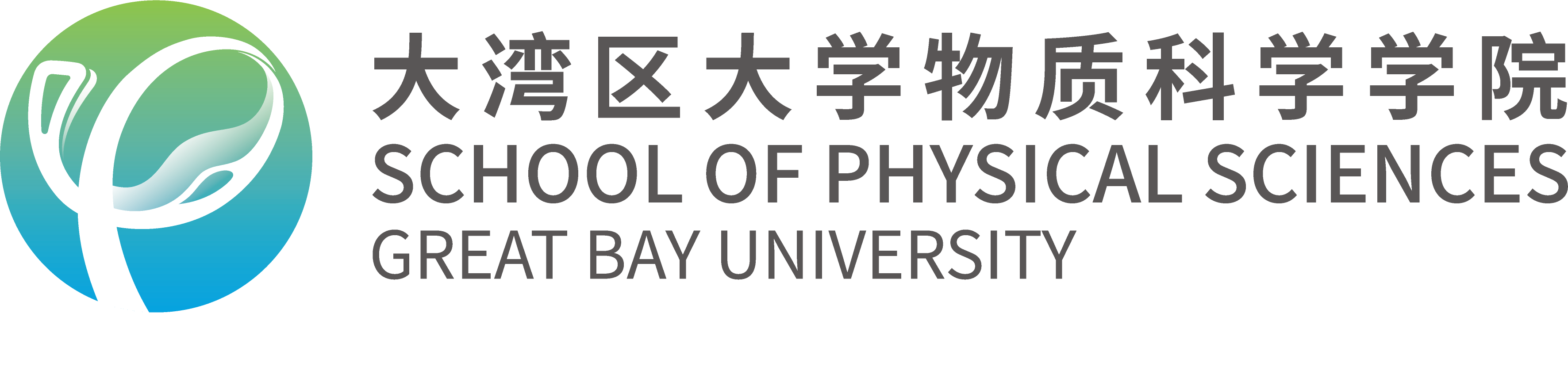 Performance comparison
Efficiency vs Neutron energy
Efficiency vs Neutron emission angle
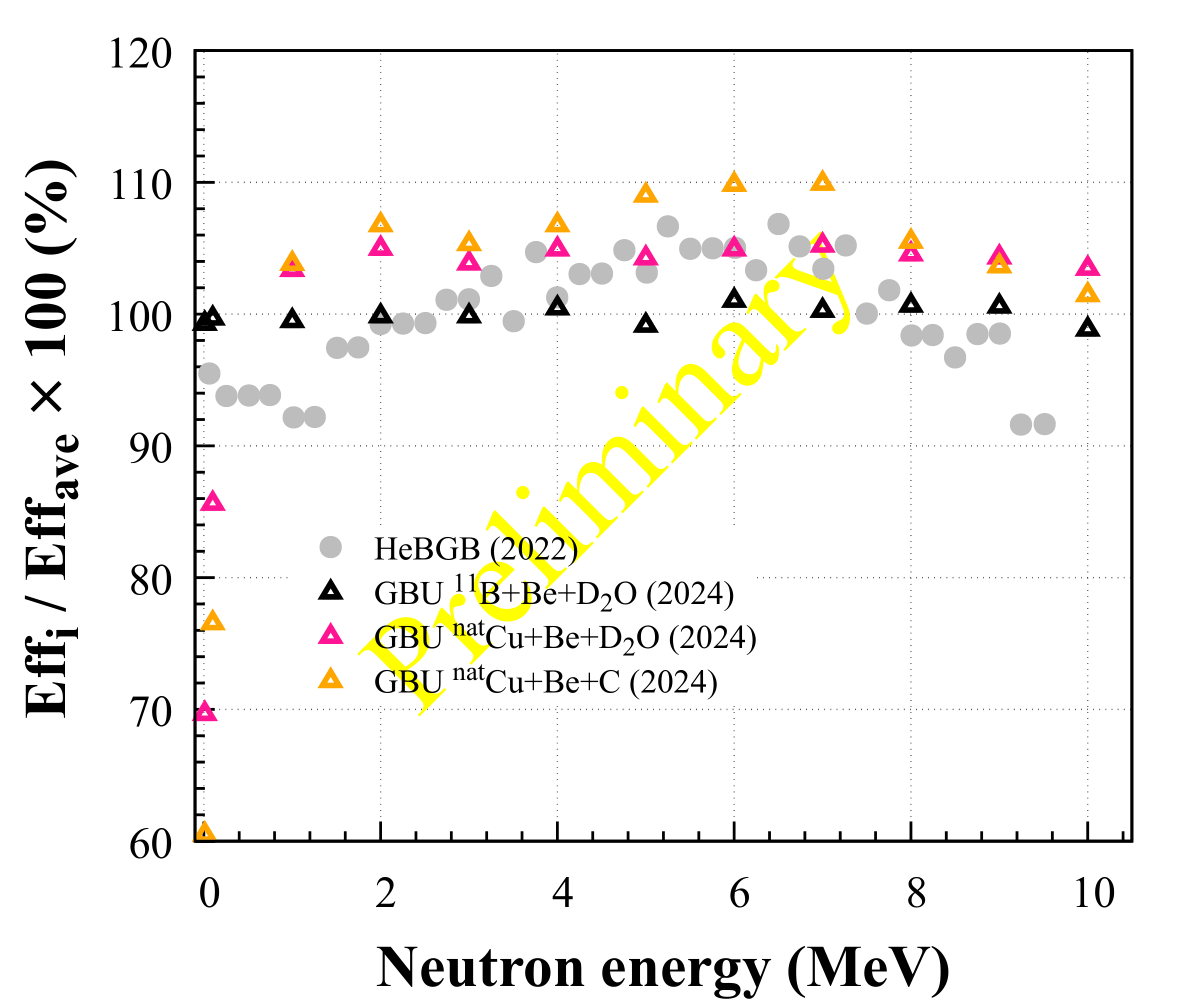 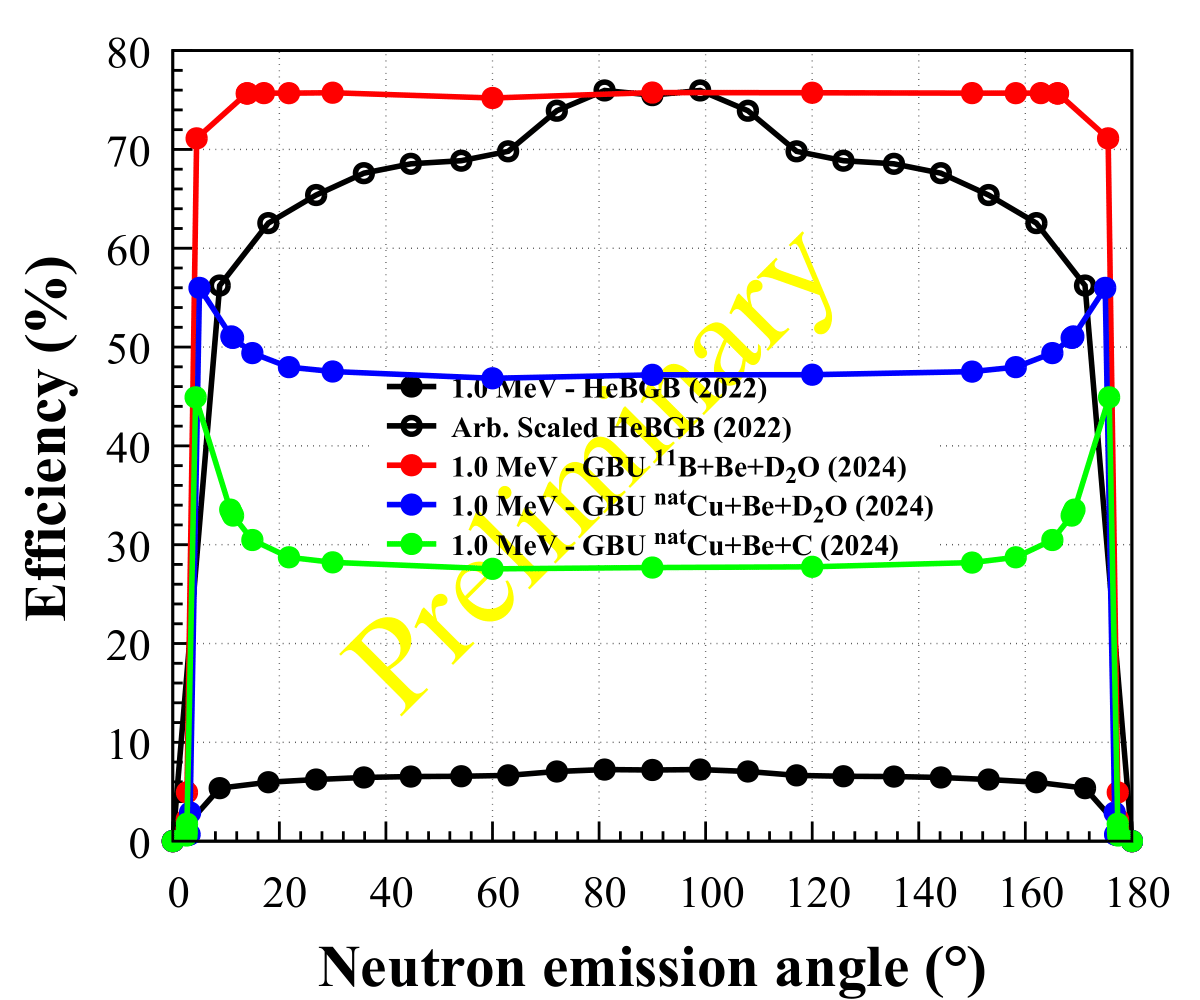 [Courtesy：Junsheng]
[Courtesy：Junsheng]
19
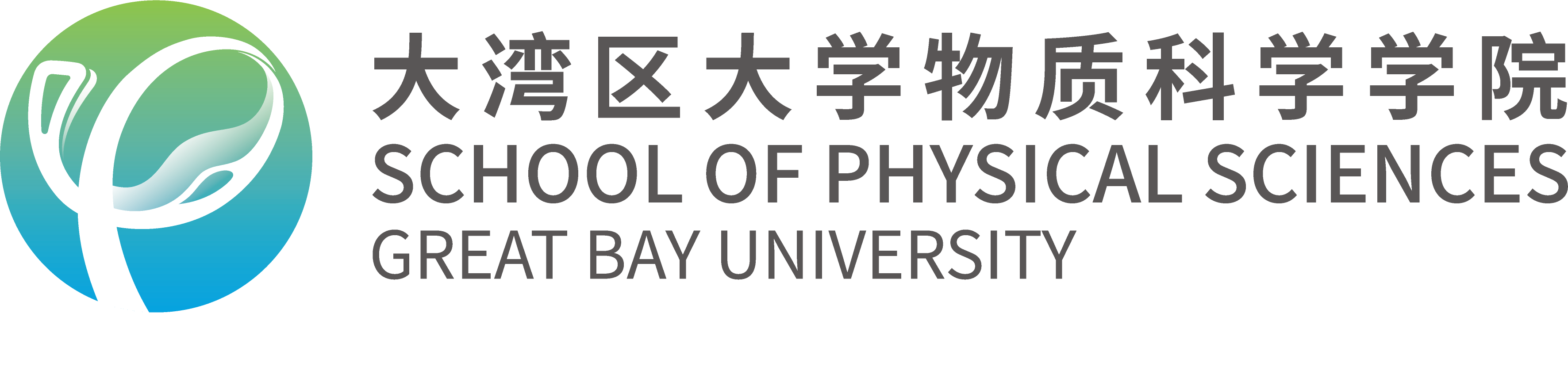 Summary
20
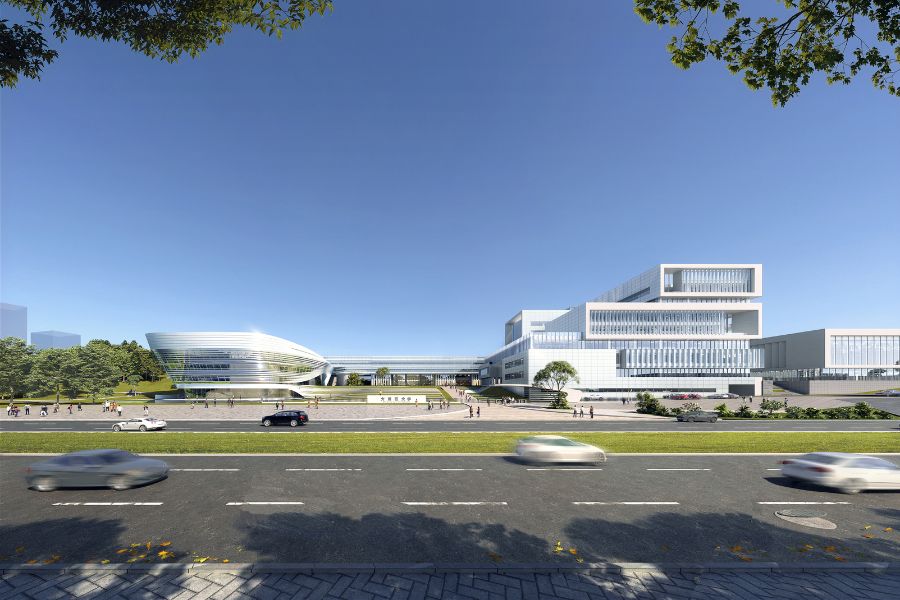 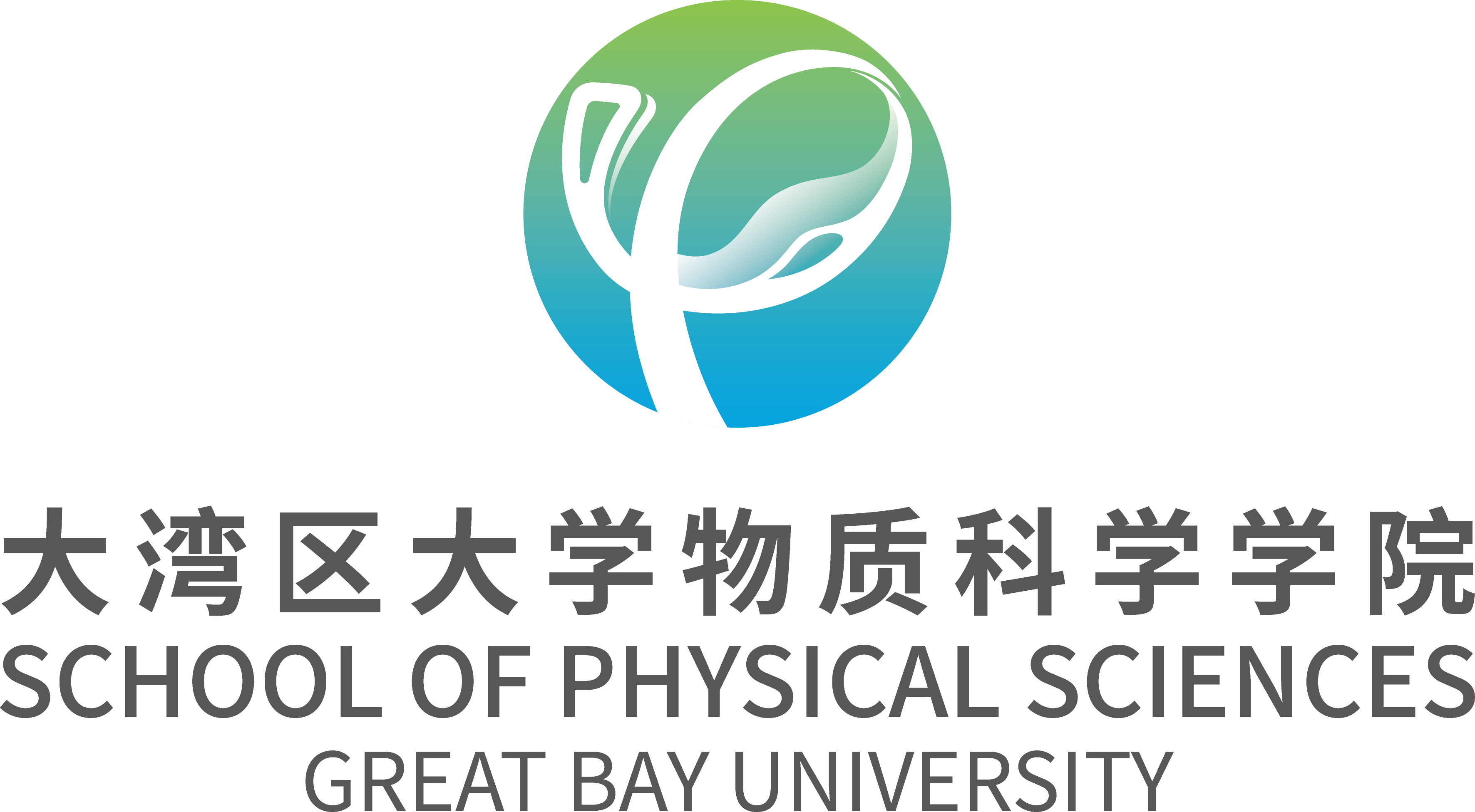 Thank you!
Welcome to visit GBU!
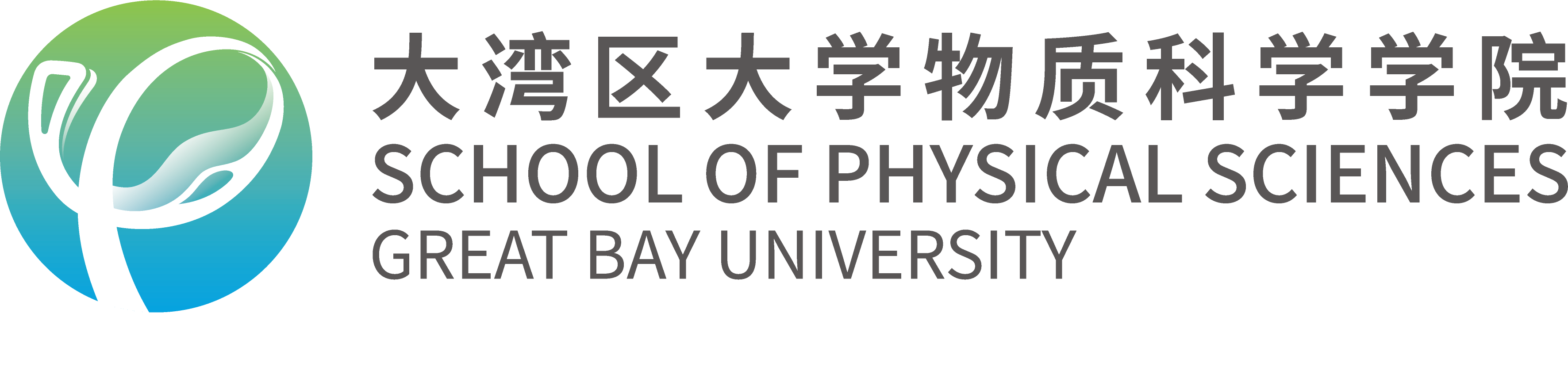 Toy Model
Geometry
 Detection efficiency
PM
PMT
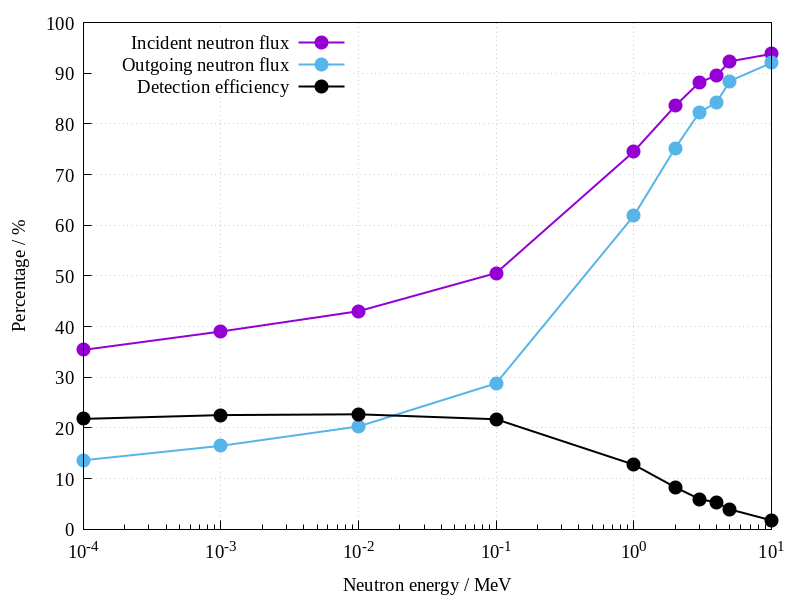 Polyethylene
3He
5 cm
2 cm
5 cm
Neutron Source
Direction: isotropic emission
Run number: 200000
22
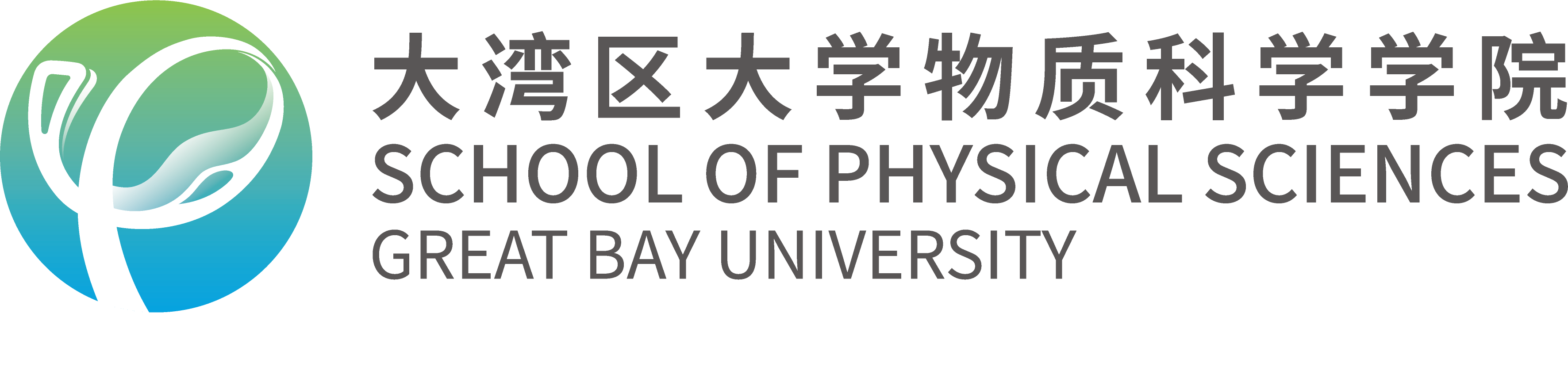 Next work plan
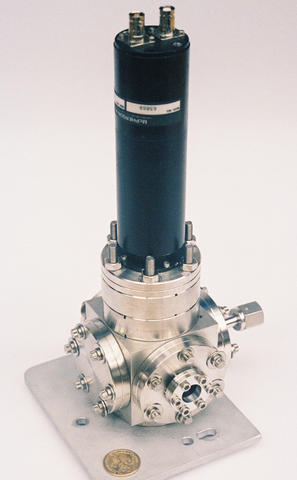 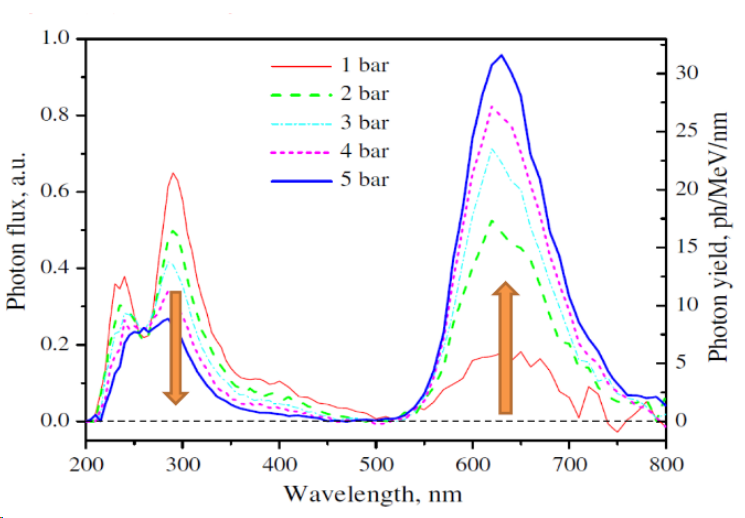 4 atm 3He
1-2 atm CF4
Light Yield : 1000 photon/MeV
[祁辉荣，COUSP2024 CONFERENCE]
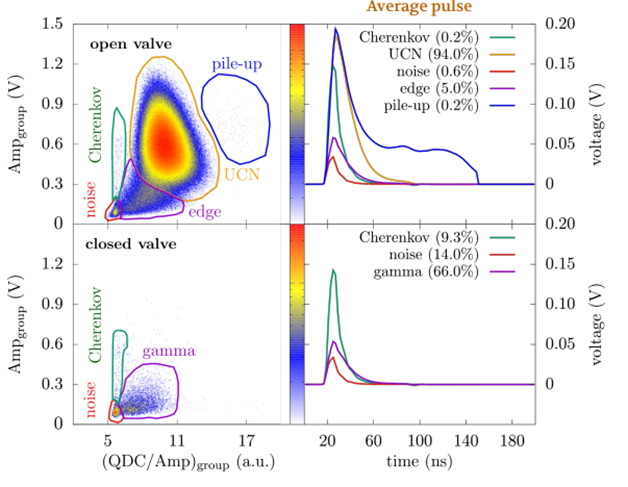 [J. Res. Nat. Inst. Standards Tech. 113, 69 (2008)]
23
[William Master Thesis]
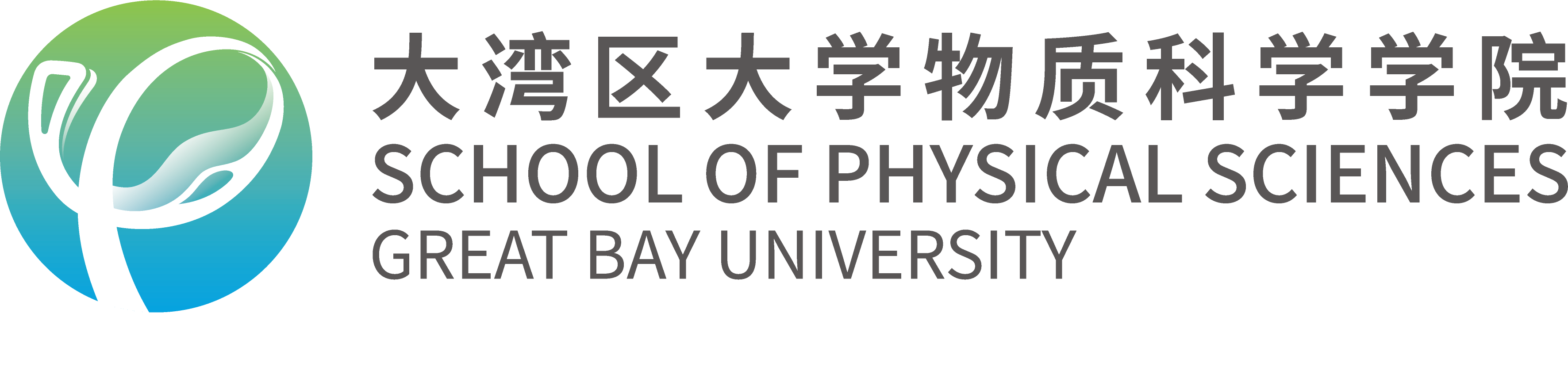 Toy Model
Geometry
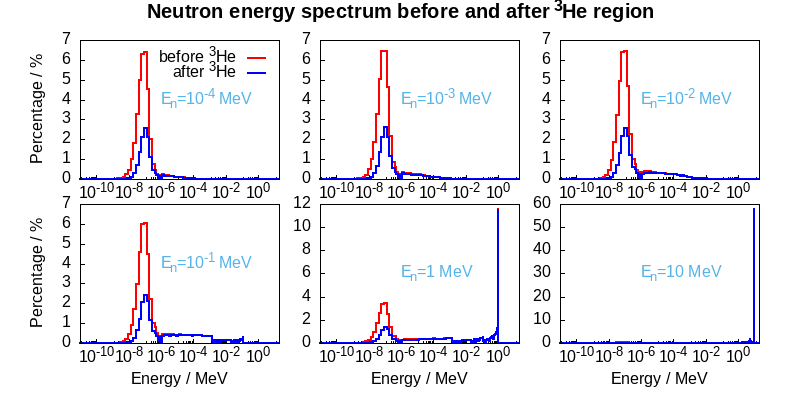 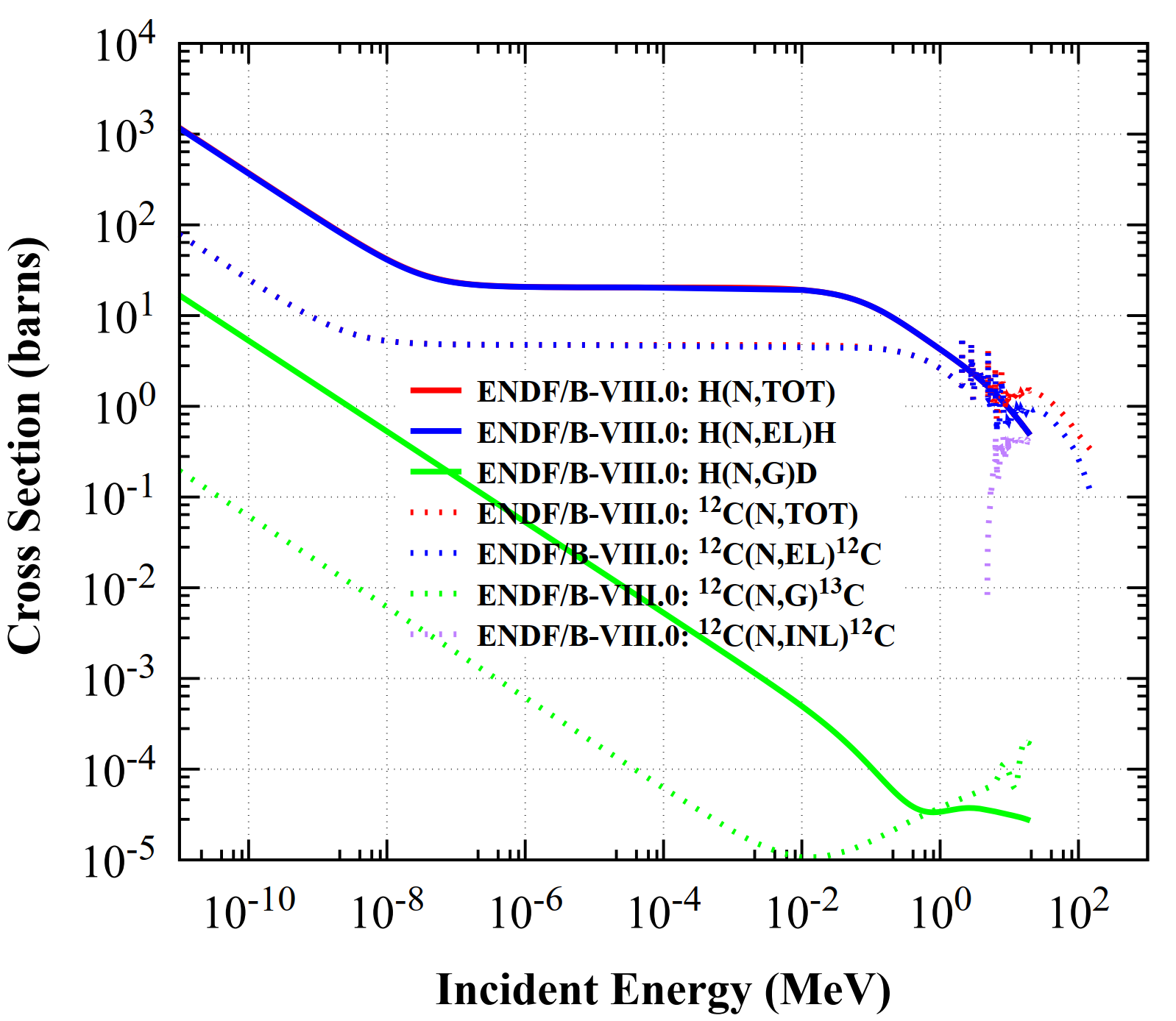 24
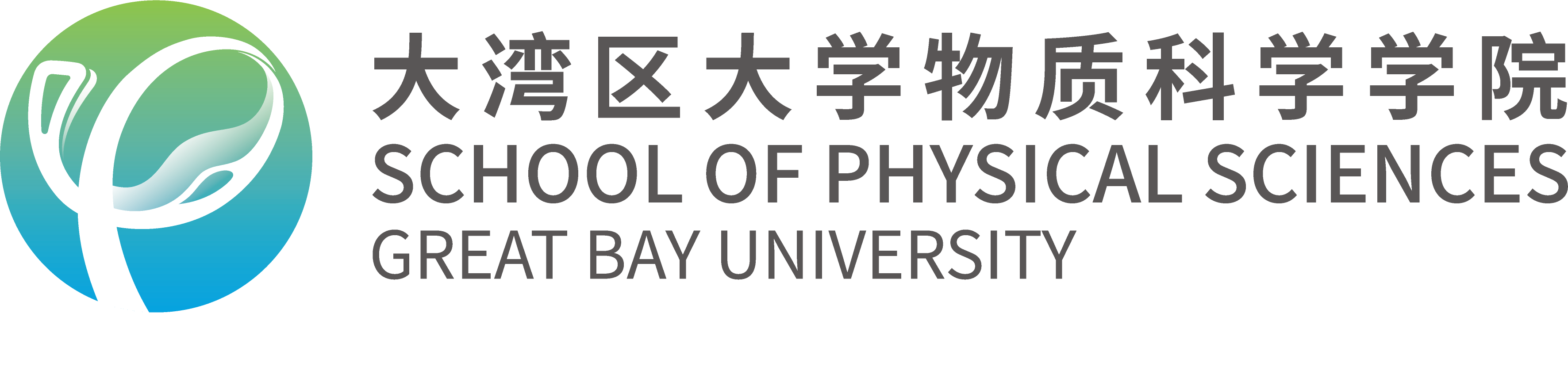 Background
WIMP & Geo-neutrinos detector background
Nuclear technique
Nuclear astrophysics
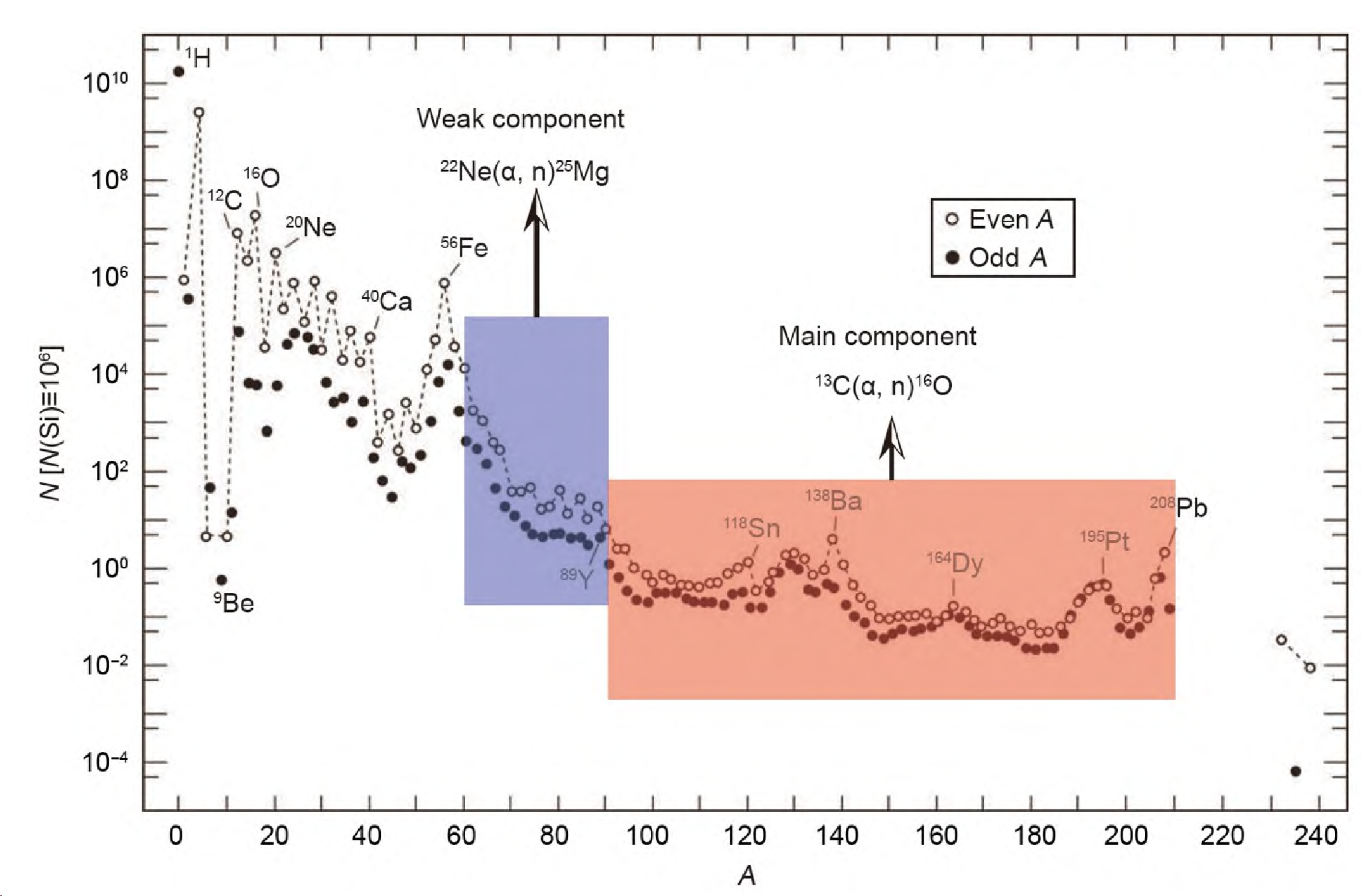 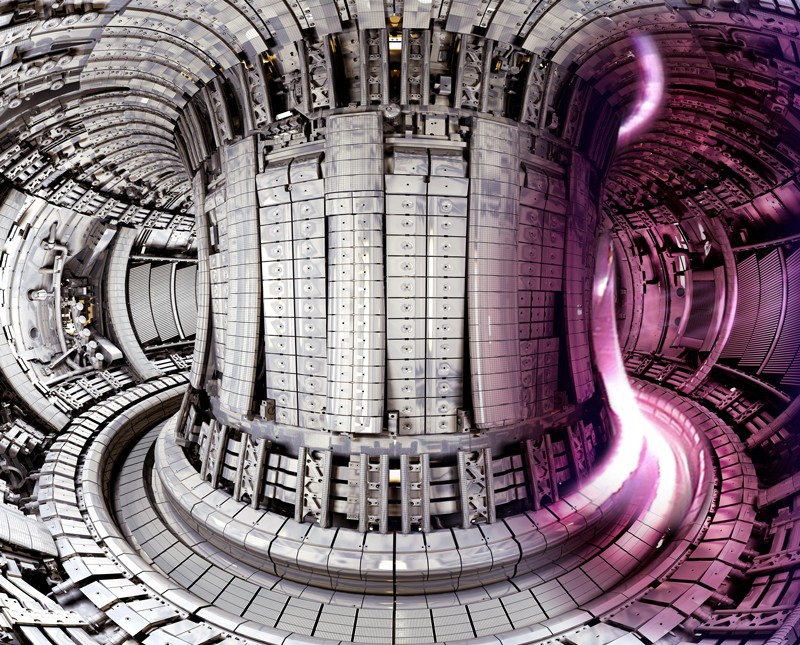 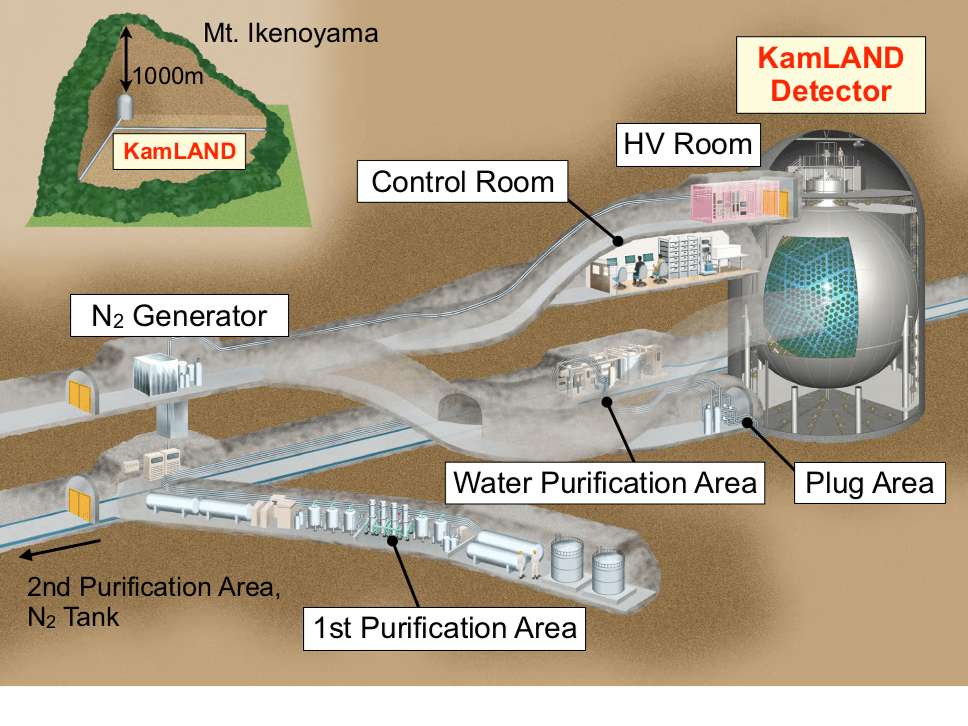 [科学通报, 2022, 67(28):10.]
[ITER，来源于网络]
[Matsuda Sayuri’s doctoral thesis (2018, Tohoku University)]
• D + T → 4He (3.52 MeV) + n (14.1 MeV)
• D + 3He → 4He (3.66 MeV) + p (14.7 MeV)
• P + 11B → 3 4He (8.68 MeV)
✓ 5.0 MeV以下，测量结果符合的较好 
✓ 5.0 MeV以上，测量结果有明显偏差
10 tons of 13C in detector
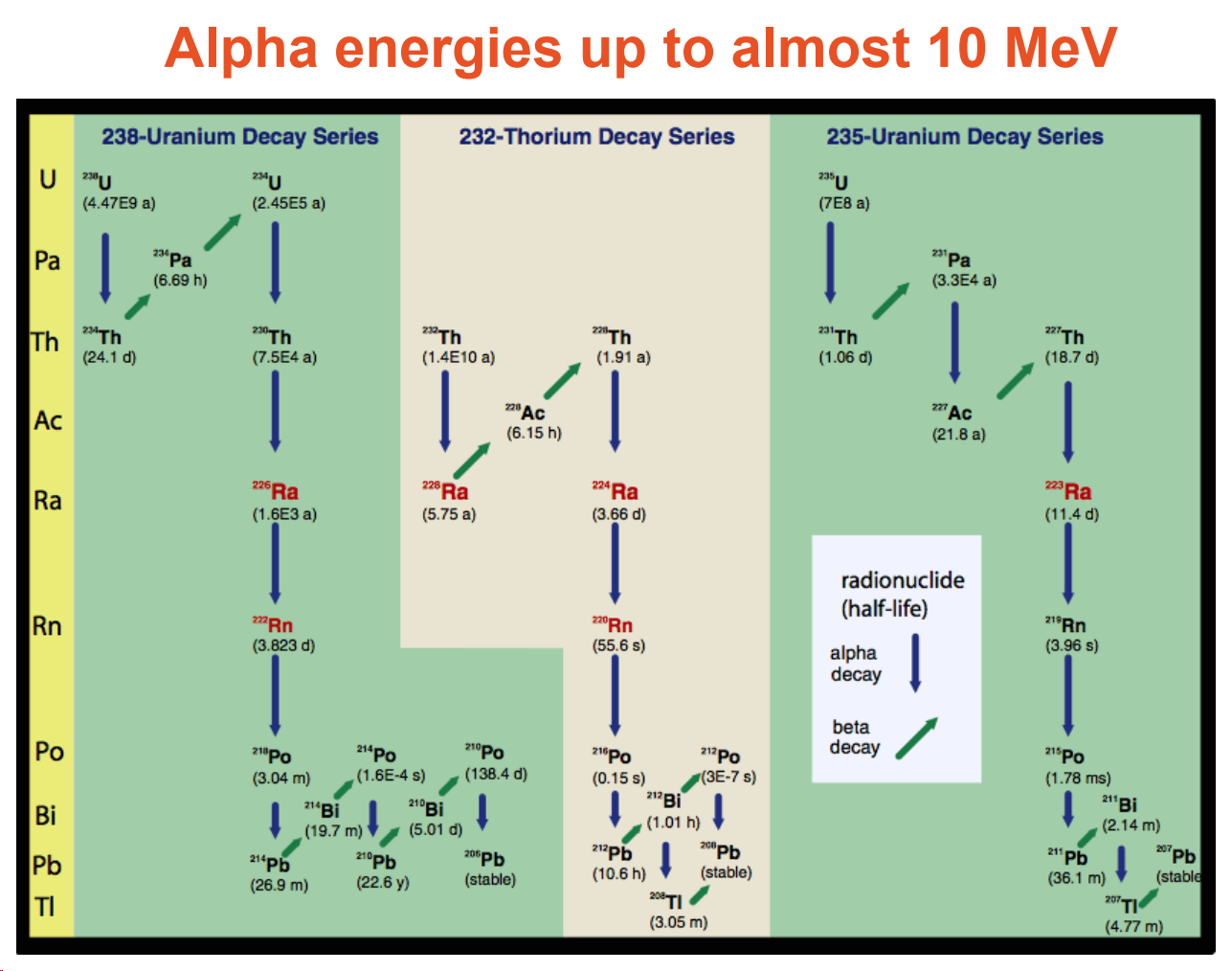 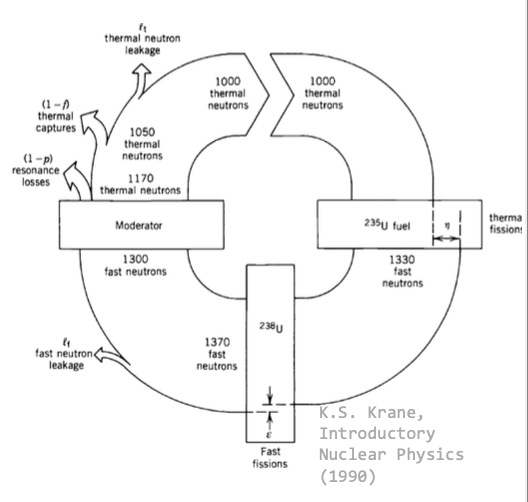 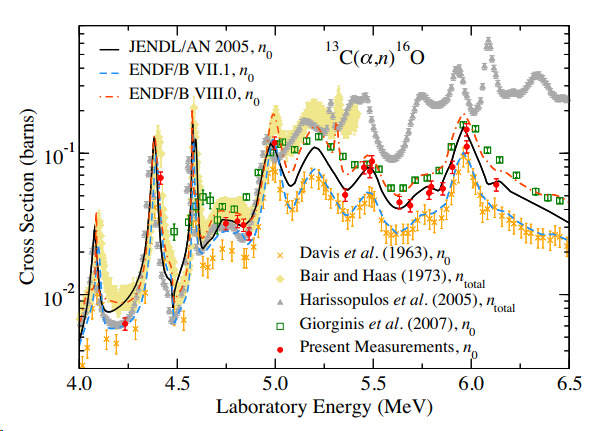 • 16O(n, alpha)13C 反应堆中常见的反应
[Juergen Reichenbacher (SDSM&T)]
[Mark Gilbert, IAEA technical meeting on (alpha, n) nuclear data]
[PHYSICAL REVIEW LETTERS 125, 062501 (2020)]
25
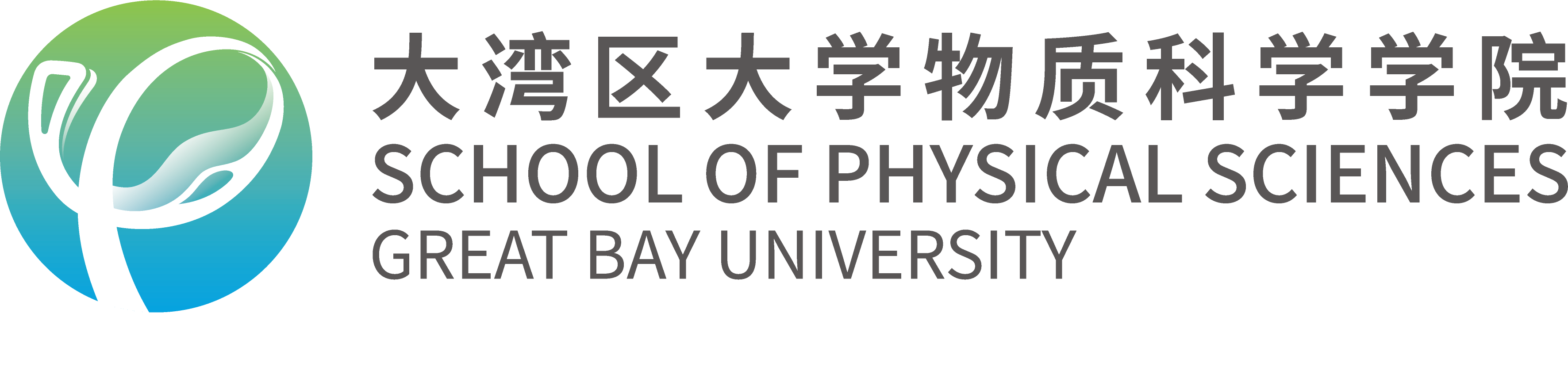 Polyethylene + 3He tubes
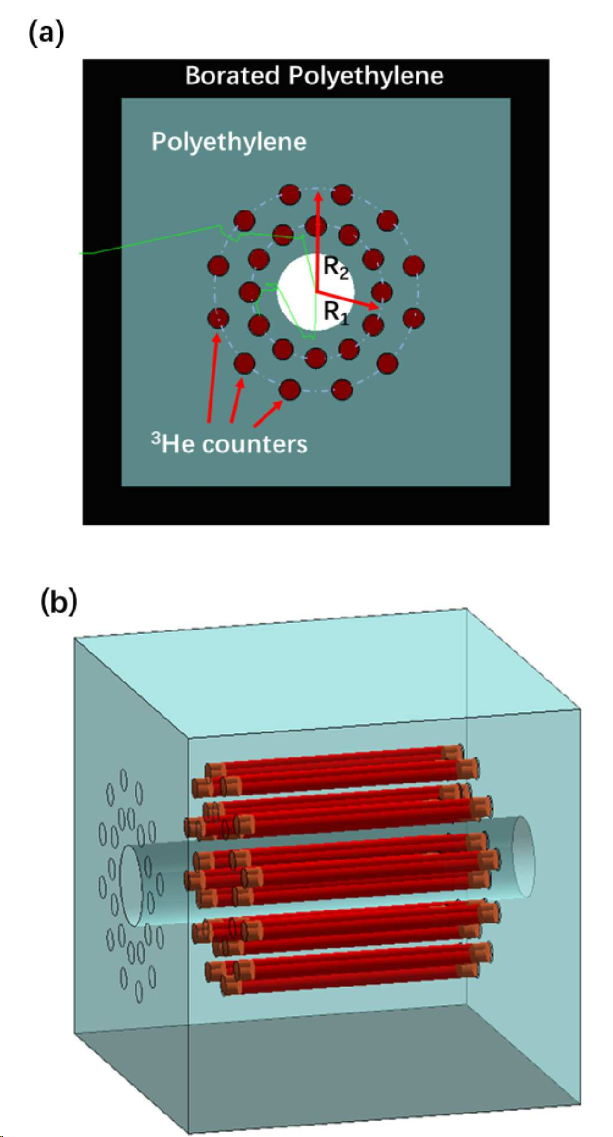 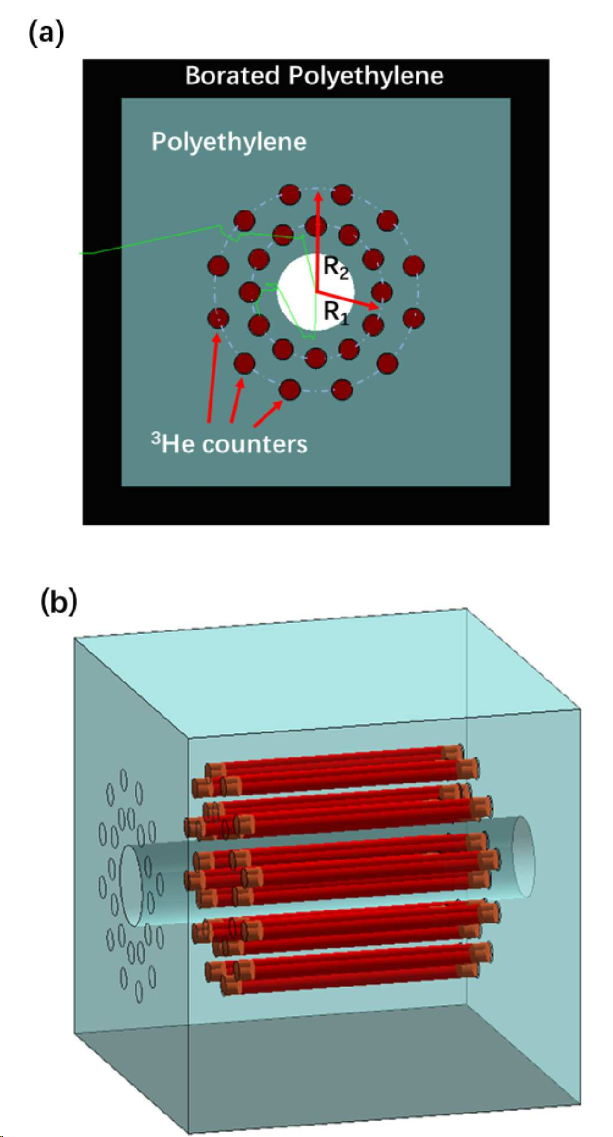 [Nuclear Science and Techniques 33.4 (2022): 41.]
Detectors used for direct measurement
26
[陈涵博士论文，13C(alpha, n)16O深地实验的相关技术研究]
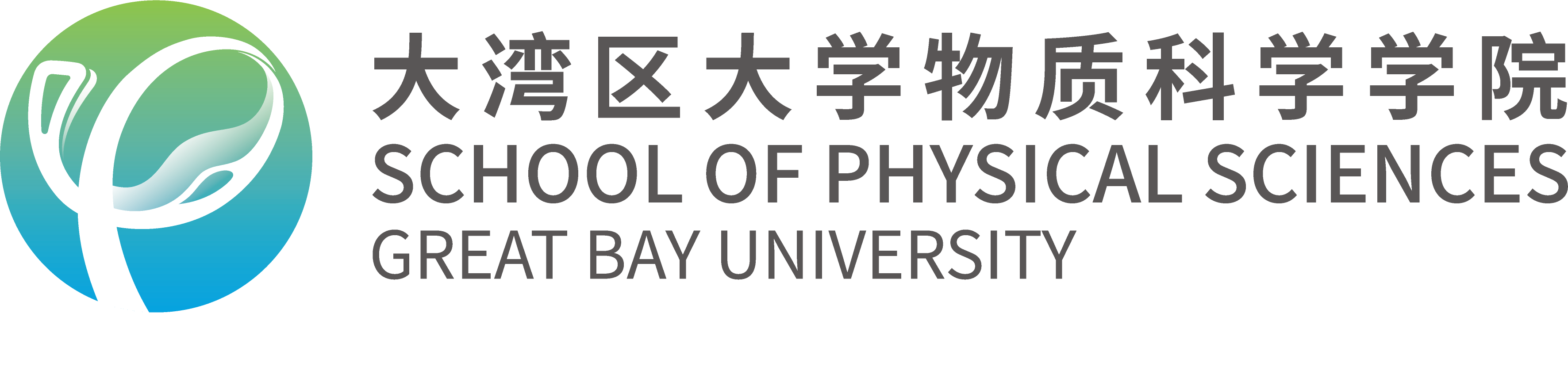 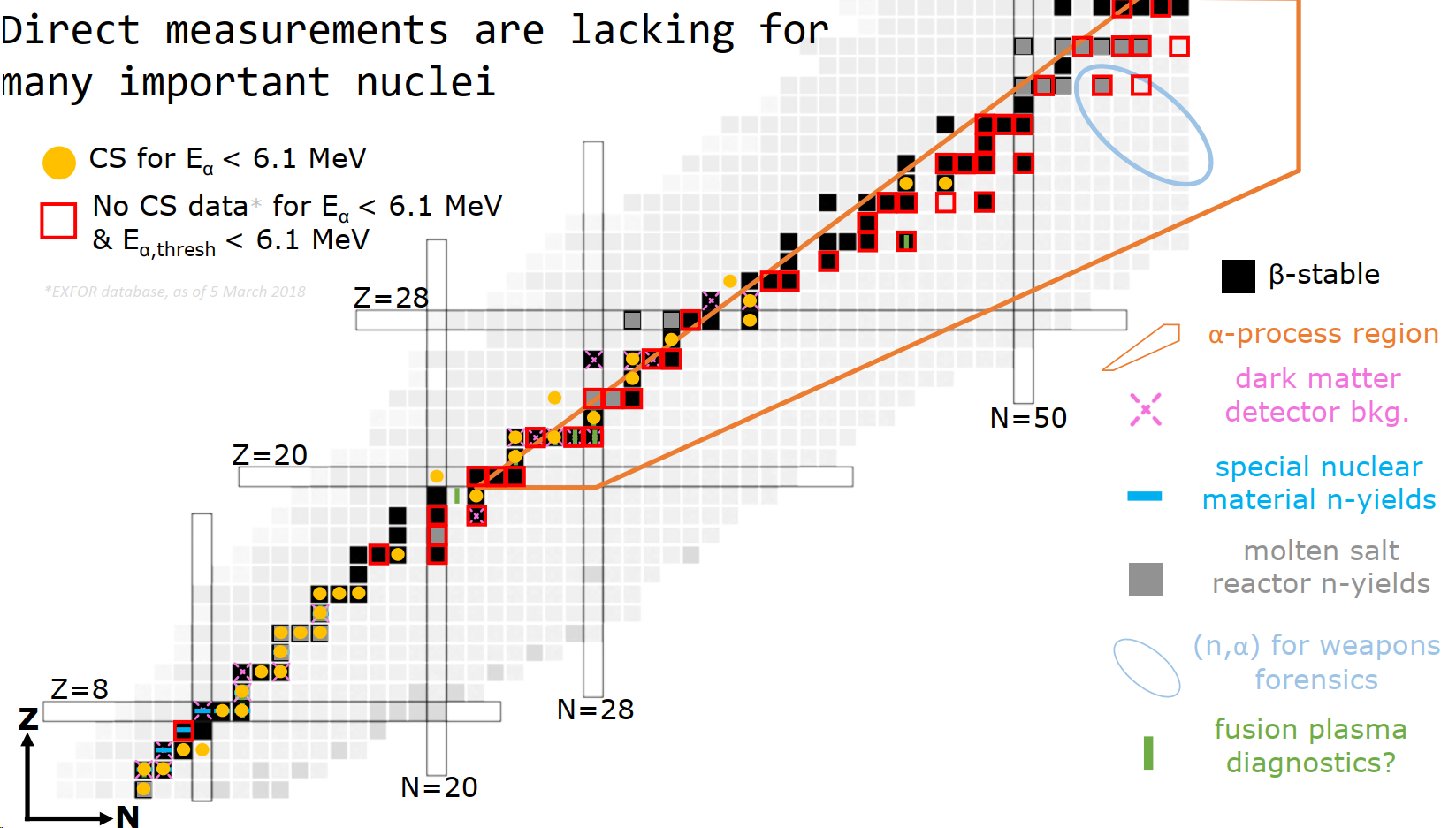 [Zach Misel, IAEA technical meeting on (alpha,n) nuclear data]
27
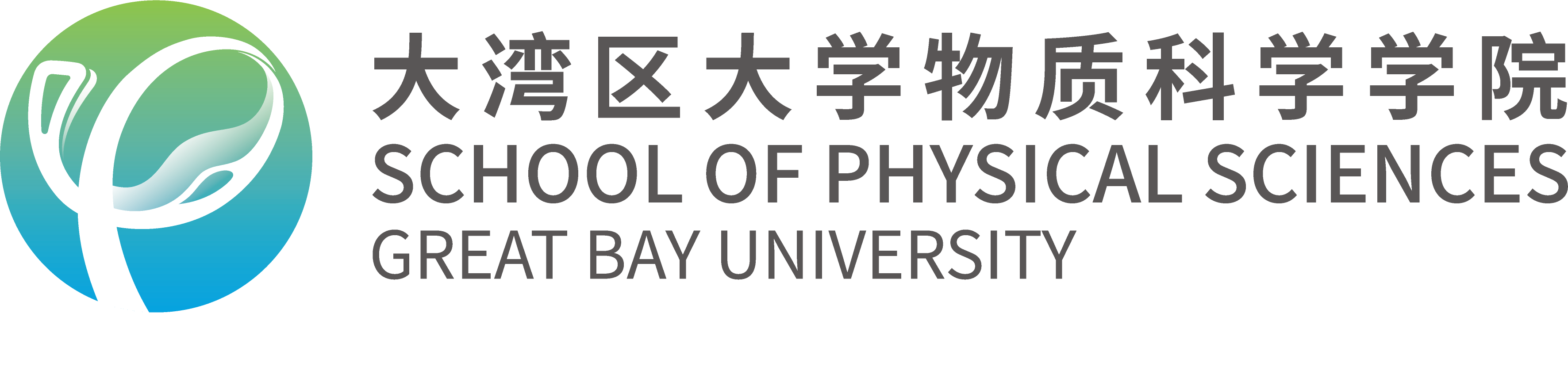 HeBGB detector
HeBGB detector configuration
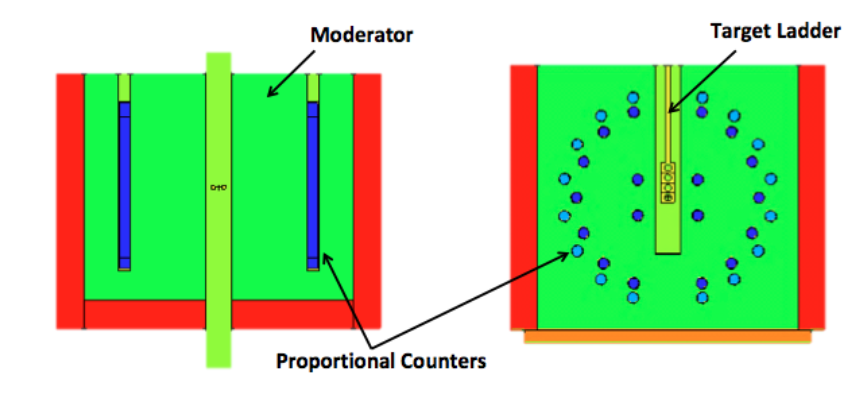 18 BF3 detectors
 16 3He detectors
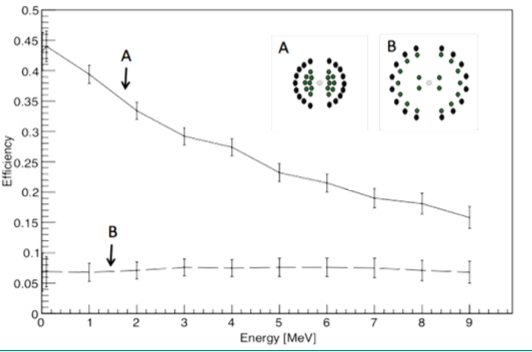 [Zach Meisel, IAEA technical meeting on (alpha, n) nuclear data]
[Journal of Instrumentation 17.05 (2022): P05004]
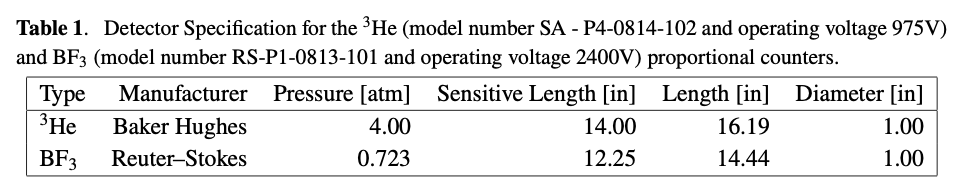 28